German phonics collection
long and short [ä]
Artwork: Steve Clarke
Date updated: 10 / 02 / 21
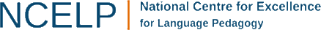 [Speaker Notes: Artwork by Steve Clarke. All additional pictures selected are available under a Creative Commons license, no attribution required.]
Phonetik
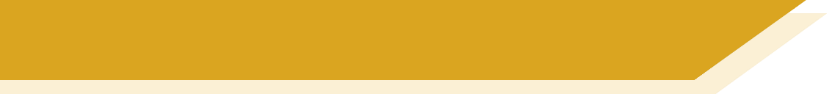 long and short [ä]
Introduction

Y7 T1.2 Week 7 Slides 38-52
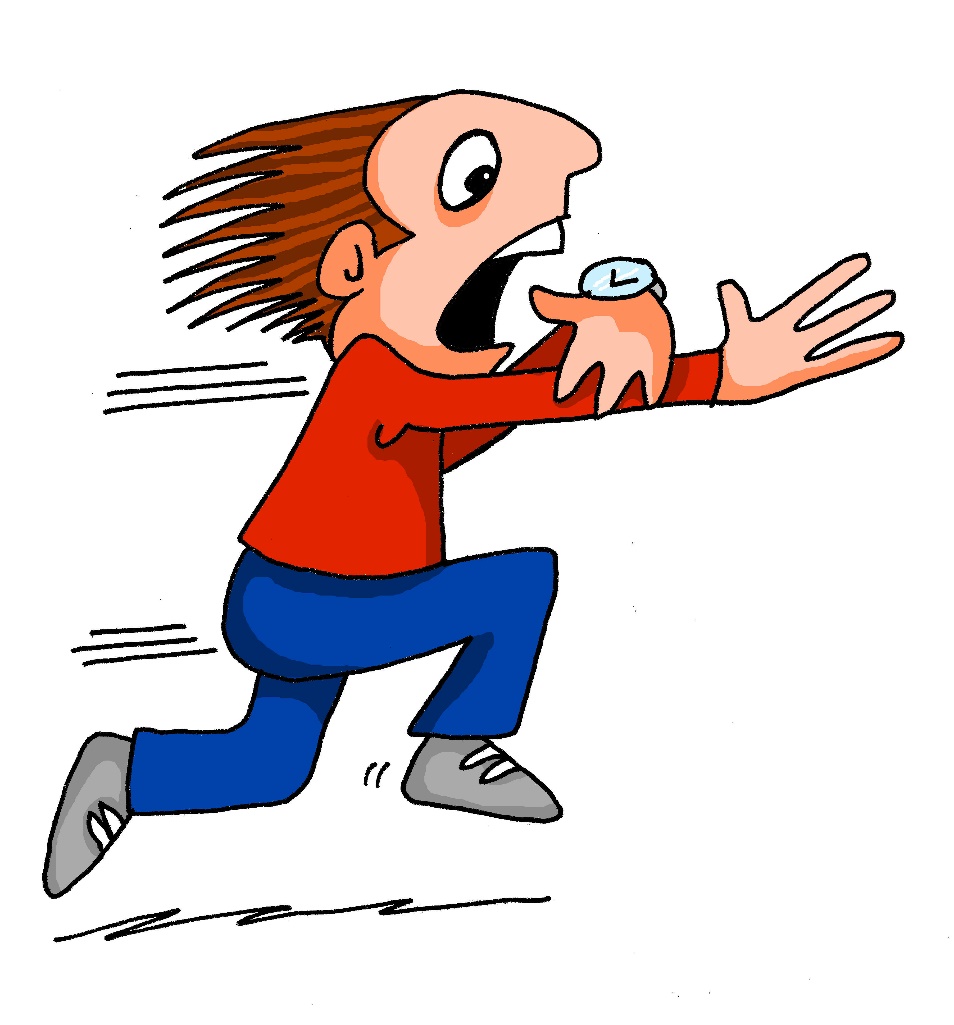 ä
[ɛ:]
spät
[Speaker Notes: Timing: 1 minute

Aim: To introduce/consolidate SSC [ä]

Procedure:1. Present the letter(s) and say the [ä] sound first, on its own. Students repeat it with you.2. Bring up the word ”spät” on its own, say it, students repeat it, so that they have the opportunity to focus all of their attention on the connection between the written word and its sound.
3. A possible gesture for this would be to bring your left arm up to mime suddenly looking at your watch.
4. Roll back the animations and work through 1-3 again, but this time, dropping your voice completely to listen carefully to the students saying the [ä] sound, pronouncing ”spät’” and, if using, doing the gesture.Word frequency (1 is the most frequent word in German): spät [171]
Source:  Jones, R.L. & Tschirner, E. (2006). A frequency dictionary of German: core vocabulary for learners. Routledge]
ä
[ɛ:]
spät
[Speaker Notes: With sound and no pictures to focus all attention on the sound-symbol correspondence.]
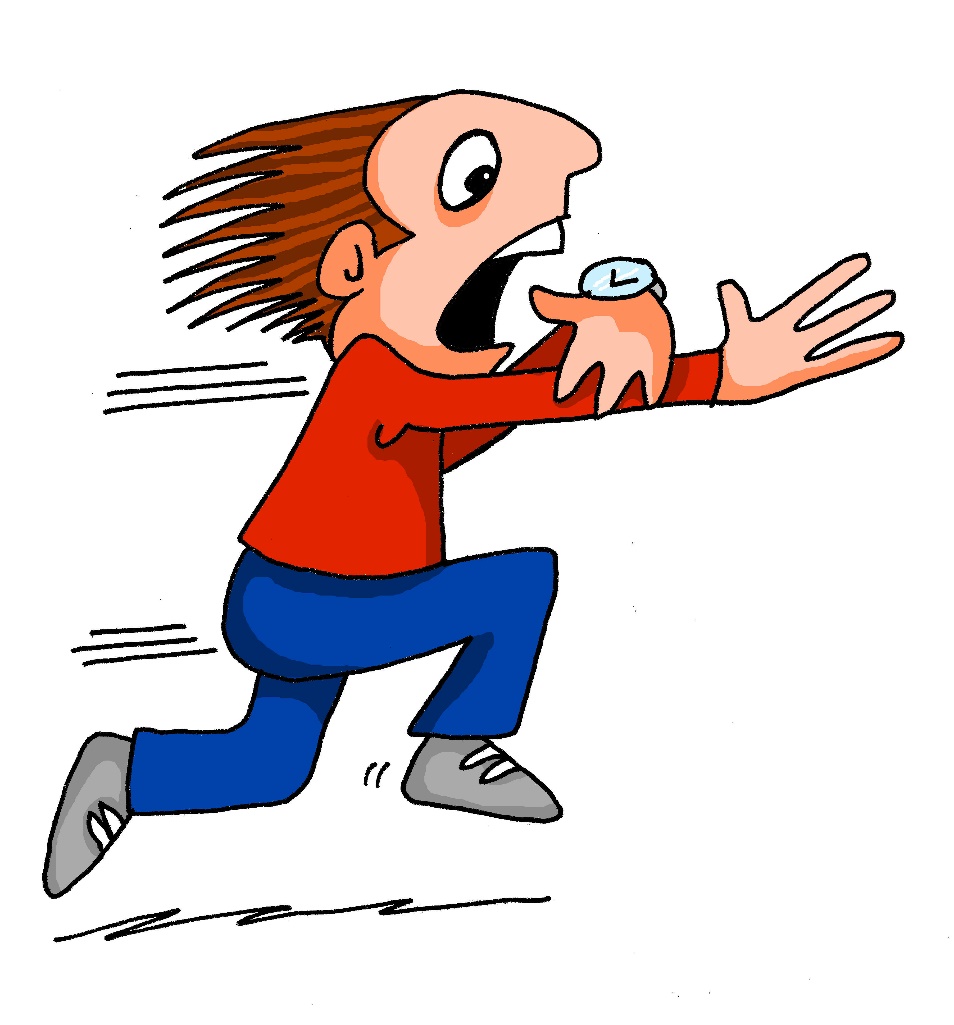 ä
[ɛ:]
spät
[Speaker Notes: Without sound to elicit pronunciation (without first hearing the teacher). 

Teacher to elicit pronunciation by asking “Wie sagt man…”]
ä
zählen
ähnlich
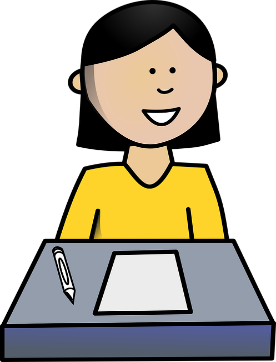 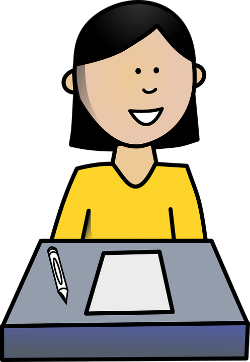 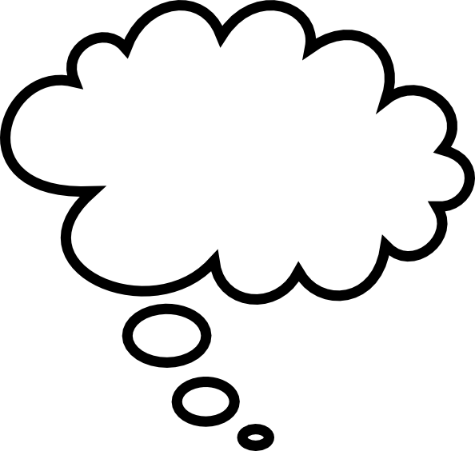 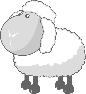 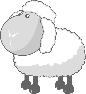 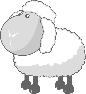 spät
1, 2, 3, …100
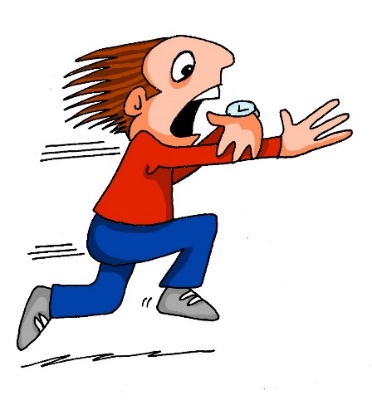 wählen
Nähe
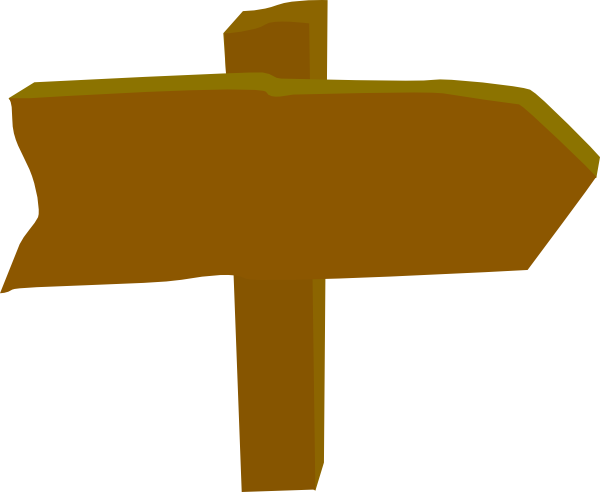 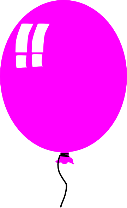 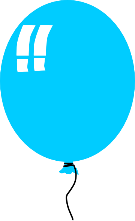 Berlin 1KM
erklären
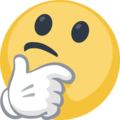 [to explain]
[Speaker Notes: Timing: 1 minute

Aim: To introduce/consolidate SSC [ä]

Procedure:
Introduce and elicit the pronunciation of the individual SSC [ä] and then the source word again ‘spät’ (with gesture, if using).
Then present and elicit the pronunciation of the five cluster words. 

The cluster words have been chosen for their high-frequency, from a range of word classes, with the SSC (where possible) positioned within a variety of syllables within the words (e.g. initial, 2nd, final etc.). Additionally, we have tried to use words that build cumulatively on previously taught SSCs (see the Phonics Teaching Sequence document) and do not include new SSCs. Where new SSCs are used, they are often consonants which have a similar symbol-sound correspondence in English.
Word frequency (1 is the most frequent word in German): spät [171]; zählen [680] ähnlich [429]; Nähe [795]; erklären [250]; wählen [64].Source:  Jones, R.L. & Tschirner, E. (2006). A frequency dictionary of German: core vocabulary for learners. Routledge]
ä
zählen
ähnlich
spät
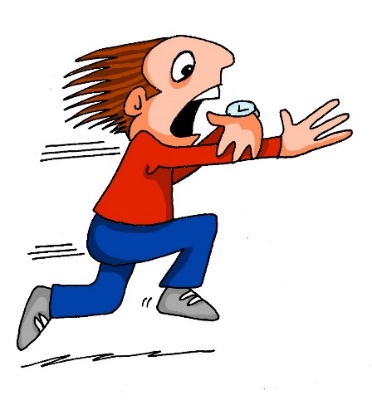 wählen
Nähe
erklären
[Speaker Notes: With sound and no pictures to focus all attention on the sound-symbol correspondence.]
ä
zählen
ähnlich
spät
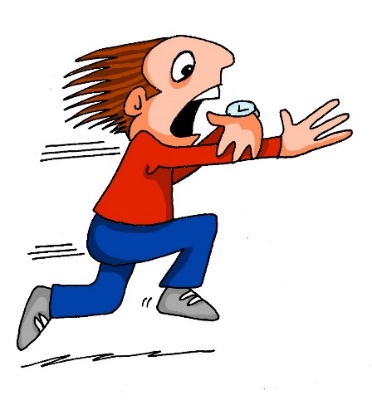 wählen
Nähe
erklären
[Speaker Notes: Without sound to elicit pronunciation (without first hearing the teacher). 

Teacher to elicit pronunciation by asking “Wie sagt man…”]
ä
Verhältnis
Mädchen
[relationship]
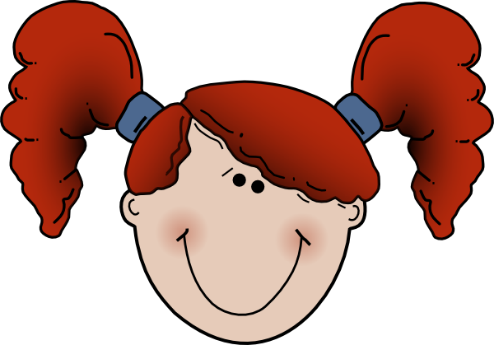 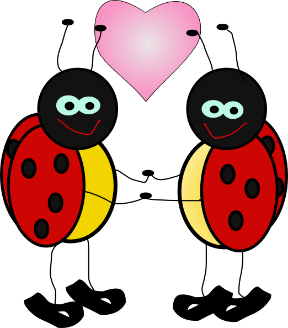 lächeln
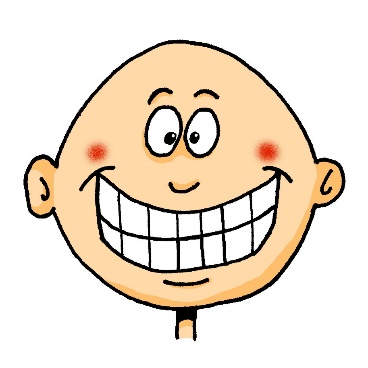 Hälfte
ändern
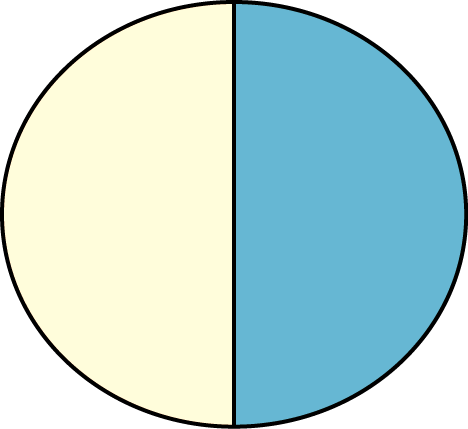 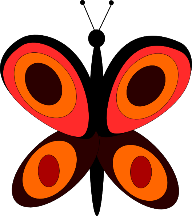 ständig
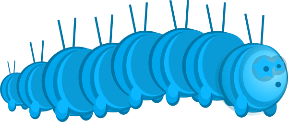 [constant(ly)]
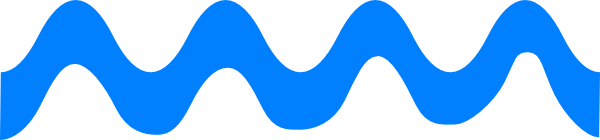 [Speaker Notes: Introduce and elicit the pronunciation of the individual SSC ‘ä’ and then the source word again (with gesture, if using).Then present and elicit the pronunciation of the five cluster words.The cluster words have been chosen for their high-frequency, from a range of word classes, with the SSC (where possible) positioned within a variety of syllables within the words(e.g. initial, 2nd, final etc..) and additionally, we have tried to use words that build cumulatively on previously taught SSCs (see the Phonics Teaching Sequence document) and do not include new SSCs.  Where new SSCs are used, they are often consonants which have a similar symbol-sound correspondence in English.
Word frequency rankings (1 is the most common word in German): lächeln [793]; Verhältnis [517] Mädchen [537]; Hälfte [972]; ständig [612]; ändern [476].Source:  Jones, R.L. & Tschirner, E. (2006). A frequency dictionary of German: core vocabulary for learners. Routledge]
ä
Verhältnis
Mädchen
lächeln
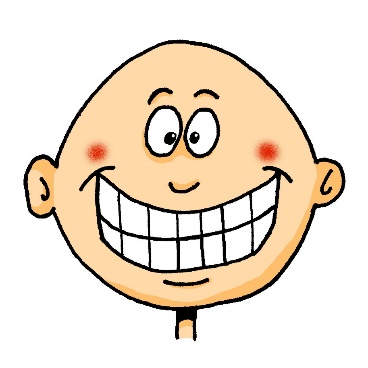 Hälfte
ändern
ständig
[Speaker Notes: With sound and no pictures to focus all attention on the sound-symbol correspondence.
Word frequency rankings (1 is the most common word in German): lächeln [793]; Verhältnis [517] Mädchen [537]; Hälfte [972]; ständig [612]; ändern [476].Source:  Jones, R.L. & Tschirner, E. (2006). A frequency dictionary of German: core vocabulary for learners. Routledge]
ä
Verhältnis
Mädchen
lächeln
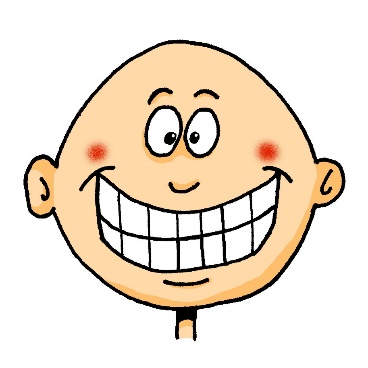 Hälfte
ändern
ständig
[Speaker Notes: Without sound to elicit production from students.

Word frequency rankings (1 is the most common word in German): lächeln [793]; Verhältnis [517] Mädchen [537]; Hälfte [972]; ständig [612]; ändern [476].Source:  Jones, R.L. & Tschirner, E. (2006). A frequency dictionary of German: core vocabulary for learners. Routledge]
hören und sprechen
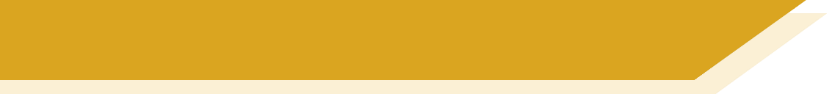 Sag es!
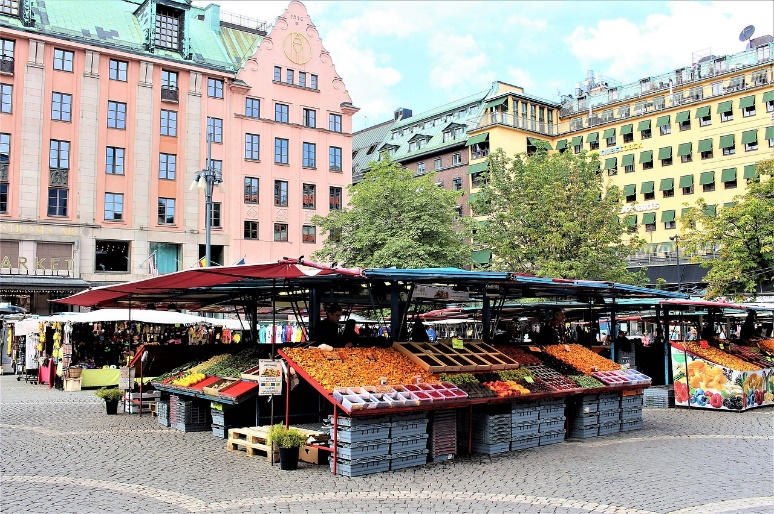 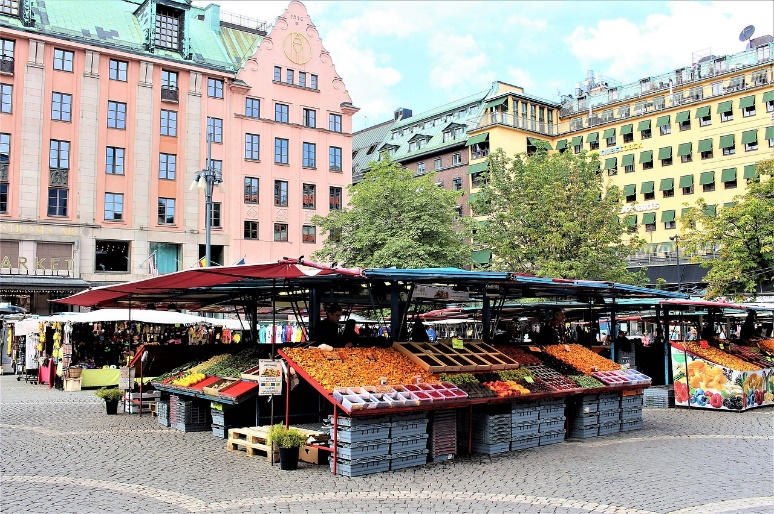 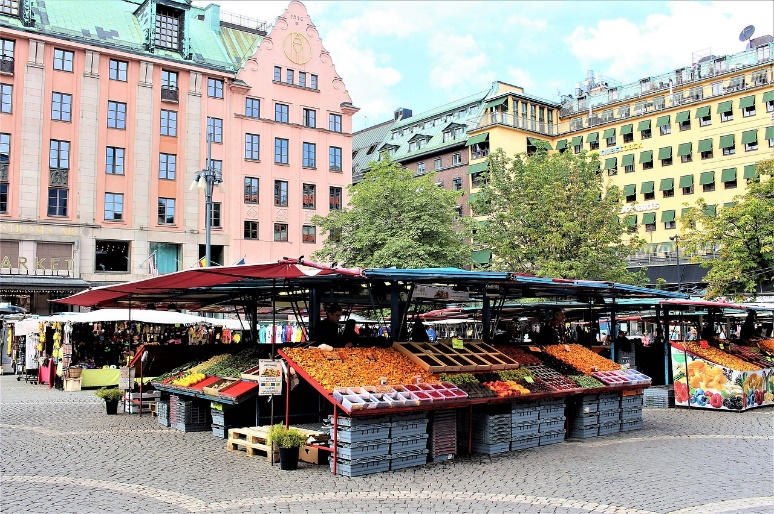 die Marktplätze
der Marktplatz
[Speaker Notes: 1a. Phonics practice
This activity involves plurals learnt previous week with ä sounds  (Platz / Plätze, Markt / Märkte, Arzt / Ärzte, Mann / Männer, Garten / Gärten, Nacht / Nächte). The last 3 are exceptions to the plural rules - good for them to hear and practise the difference between singular / plural even when they don't follow the rule. 

Whole class saying out loud activity, contrasting the pairs.

NB: sprechen is on the list of words to repeat for this week, so this could be an opportunity to elicit the meaning from students.]
hören und sprechen
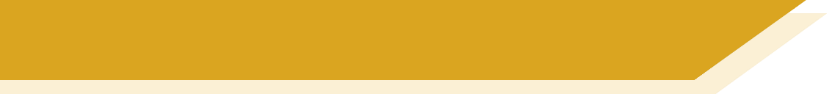 Sag es!
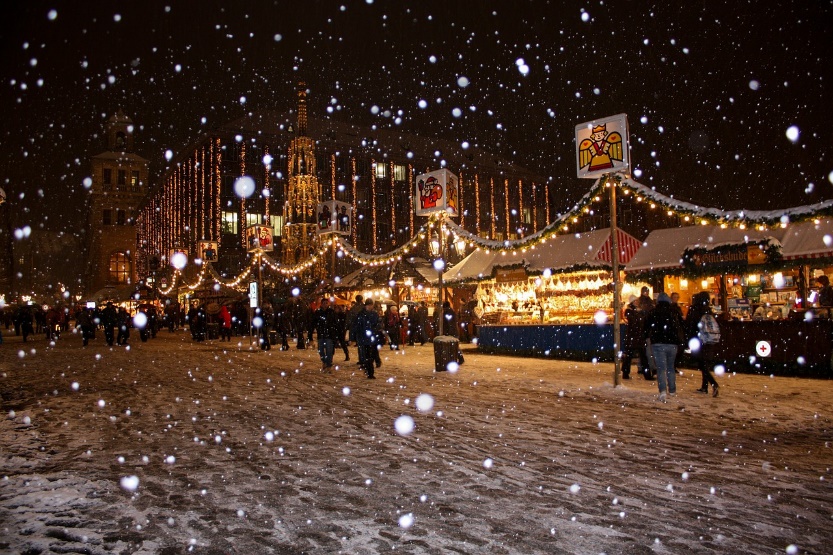 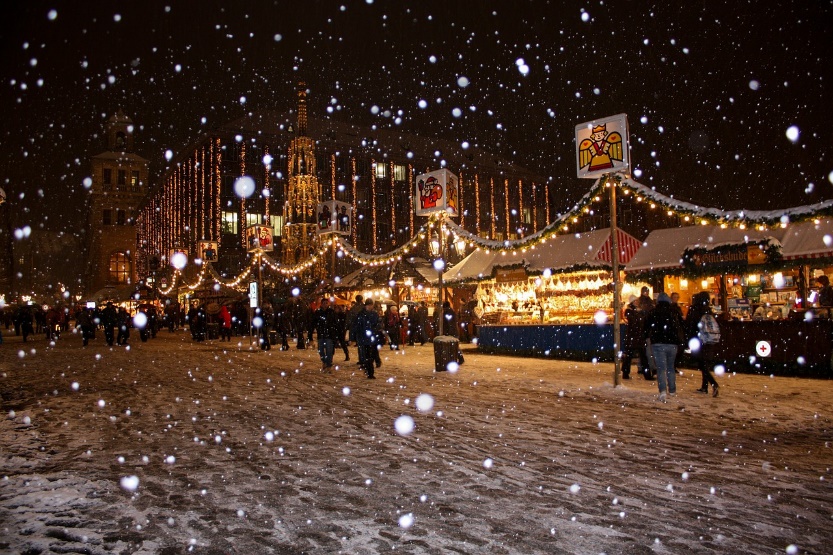 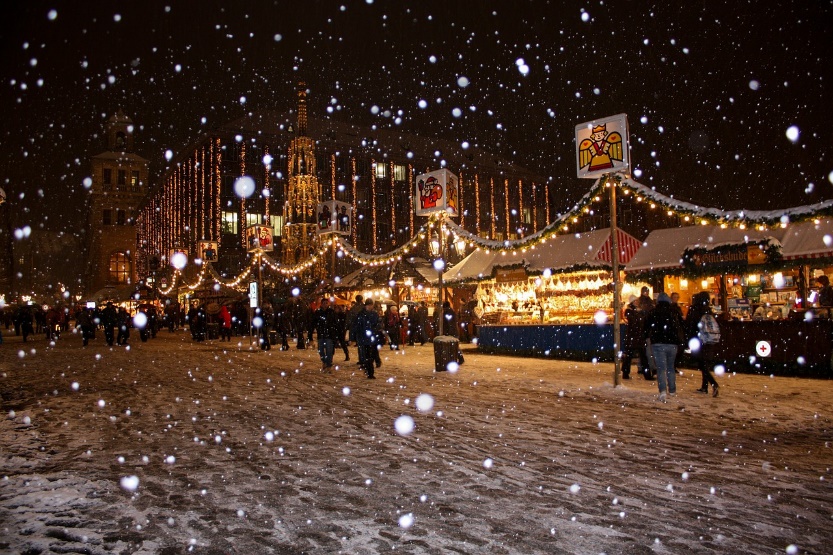 der Weihnachtsmarkt
die Weihnachtsmärkte
hören und sprechen
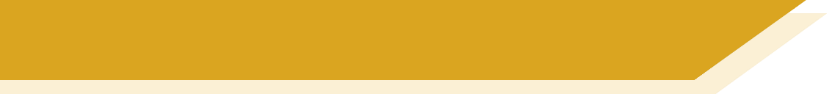 Sag es!
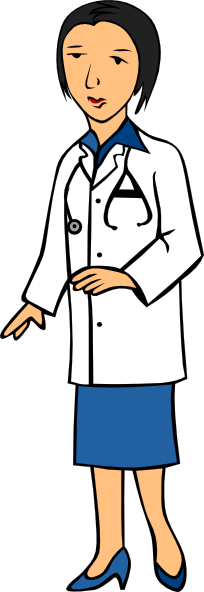 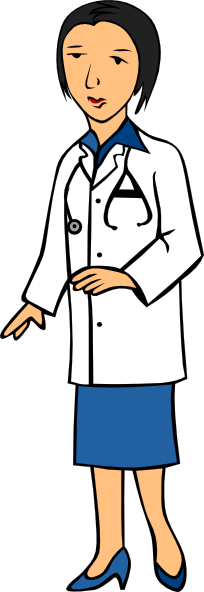 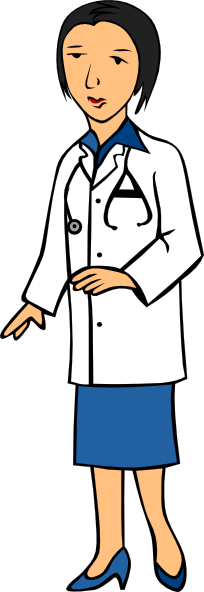 der Arzt
die Ärzte
hören und sprechen
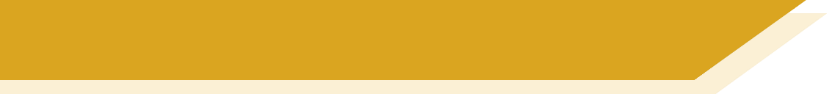 Sag es!
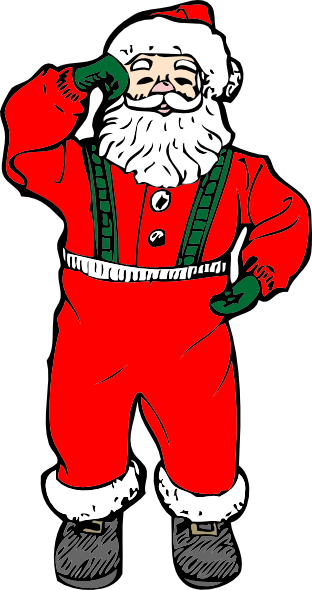 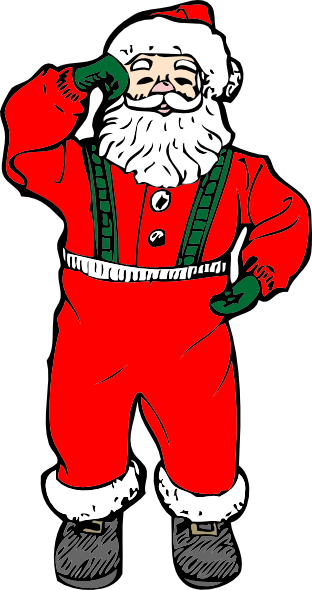 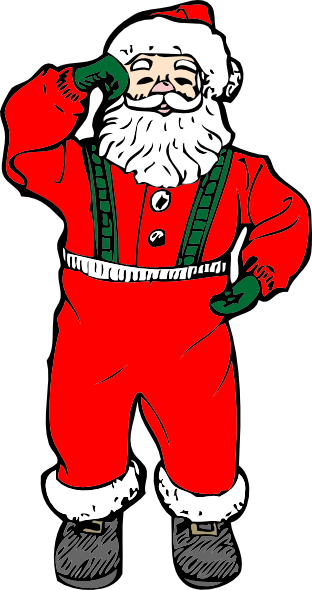 die Männer
der Mann
hören und sprechen
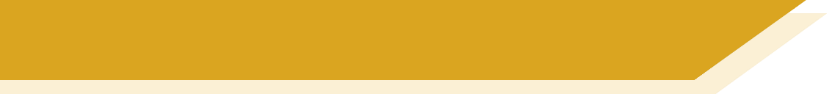 Sag es!
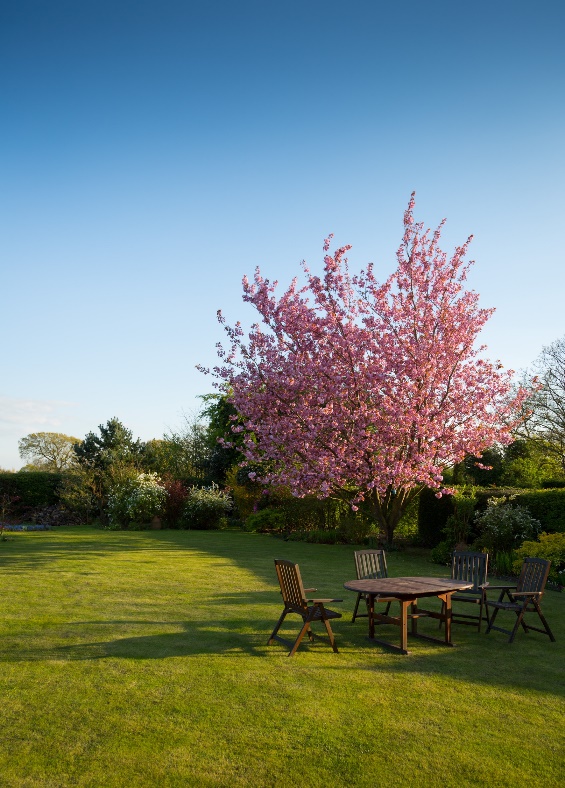 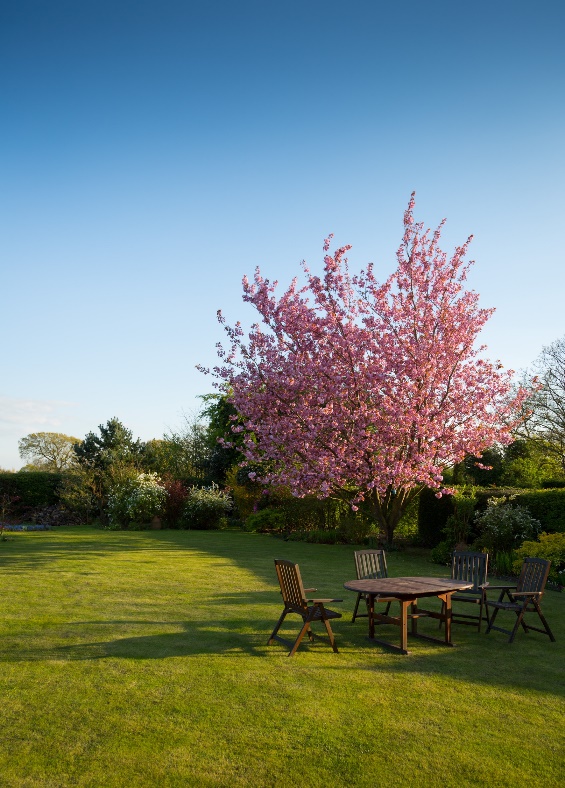 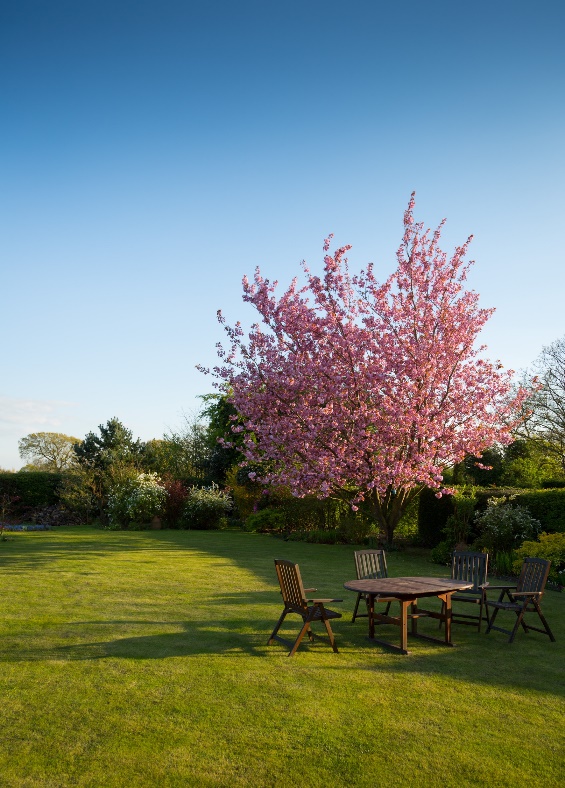 der Garten
die Gärten
hören und sprechen
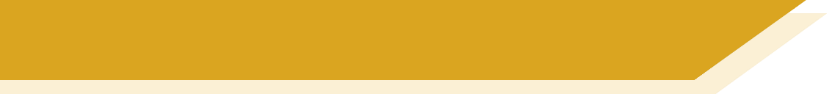 Sag es!
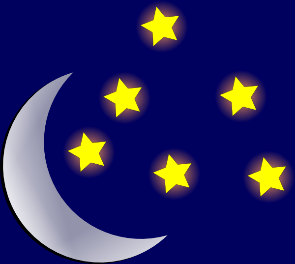 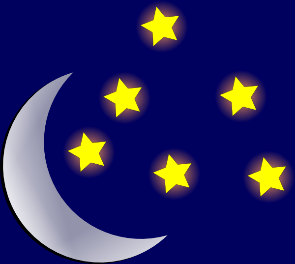 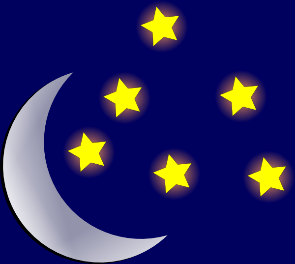 die Nacht
die Nächte
Phonetik
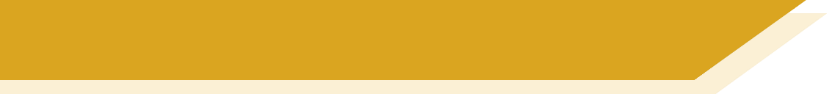 long and short [ä]
Consolidation [1]

Y7 T2.2 Week 3 Slide 3
[a] vs [ä]
Phonetik
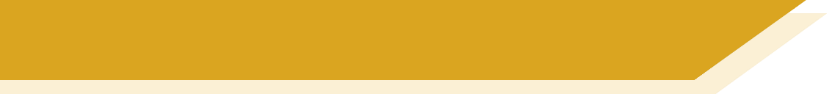 a[long]
ä[long]
sagen
spät
a[short]
ä[short]
kalt
lächeln
egal
1
ständig
2
zählen / zahlen
zählen / zahlen
7
hängen
3
Wahlen / wählen
Wahlen / wählen
8
unbekannt
4
Geschäft / geschafft
Geschäft / geschafft
9
Bad
5
schätzen / schatzen
schätzen / schatzen
10
Nähe
6
[Speaker Notes: Timing: 3 minutes

Aim: Phonics refresher - a vs ä.
The contrast between a and ä is important for this week’s grammar point (strong verbs). Both sounds have been introduced already, we are simply revisiting them here.

Procedure:
Click on the SSCs and their example words (sagen / kalt / lächeln / spät) to play them and remind the students of the the sounds.
The first 6 words is a transcription (fill in the blank) task. The words are high-frequency, but haven’t yet been taught. 
The second four are minimal pairs (some of these are rare).
The task is set up to do 1-6 first and correct those, and then complete 7-10.

Transcript:
egal
ständig
hängen
unbekannt
Bad
Nähe
zählen /zahlen
Wahlen / wählen
Geschäft / geschafft
schätzen / schatzen

Word frequency (1 is the most frequent word in German): 
egal [932] ständig [779] hängen [590] unbekannt [1292] Bad [1637] Nähe [918] zählen [704] zahlen [832] Wahl [799] wählen [636] Geschäft [765] schaffen (geschafft) [285] schätzen [1294] schatzen [>5009]

Source:  Jones, R.L & Tschirner, E. (2019). A frequency dictionary of German: Core vocabulary for learners. London: Routledge.]
Phonetik
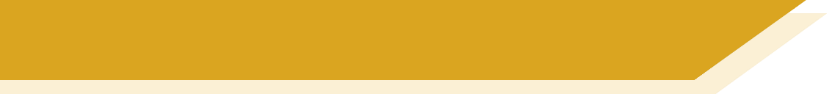 long and short [ä]
Consolidation [2]

Y7 T2.2 Week 5 Slides 3-4
e
e
Phonetik
a
a
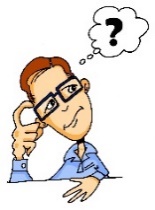 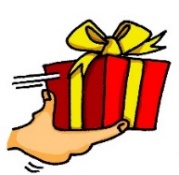 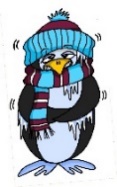 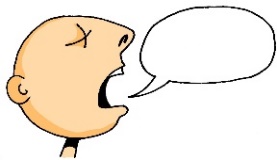 kalt
sagen
geben
denken
o
o
i
i
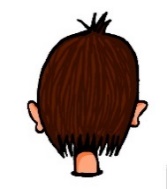 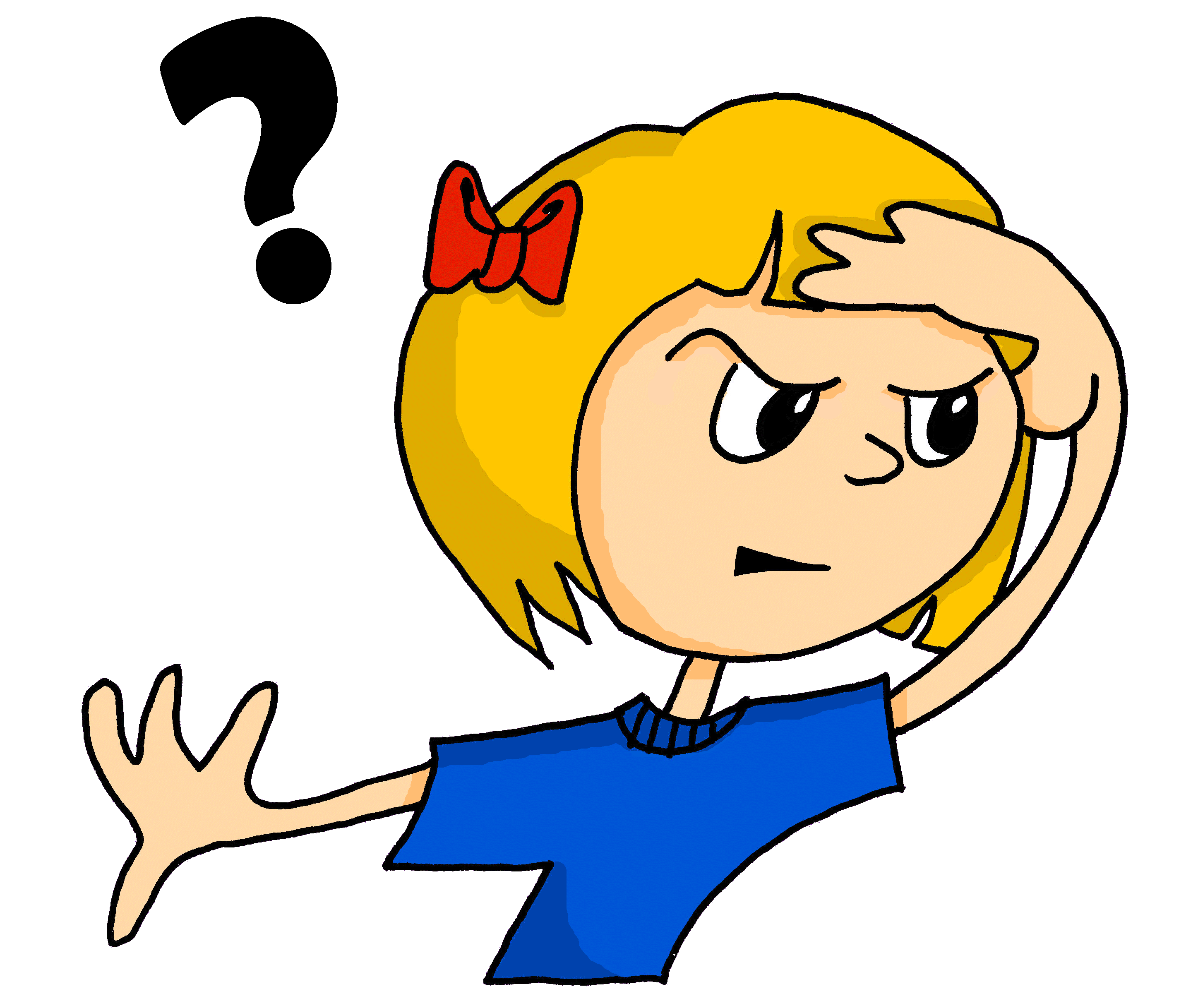 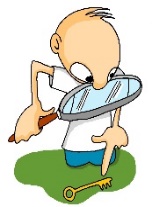 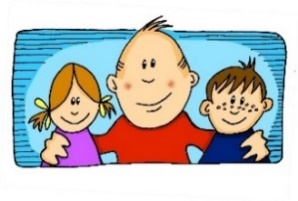 u
u
wir
Kopf
wo?
finden
ü
ü
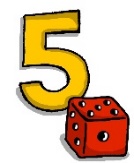 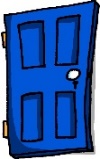 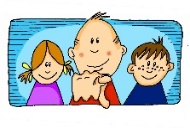 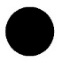 ö
ö
Punkt
fünf
du
Tür
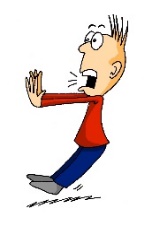 ä
ä
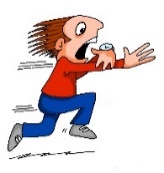 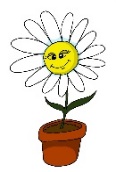 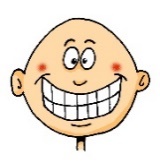 spät
lächeln
plötzlich
schön
[Speaker Notes: Timing: 3 minutes

Aim: The long and short vowel sounds in German are practised here in familiar words, with audio. 

Procedure:
1. Students should listen and repeat.]
e
e
a
a
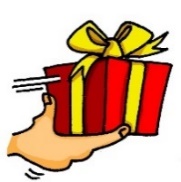 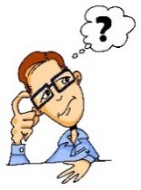 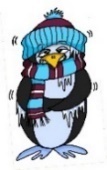 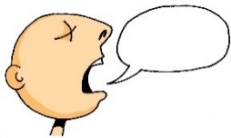 Phonetik
denken
geben
kalt
sagen
o
o
i
i
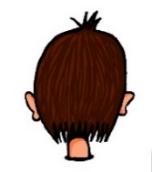 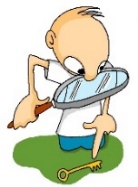 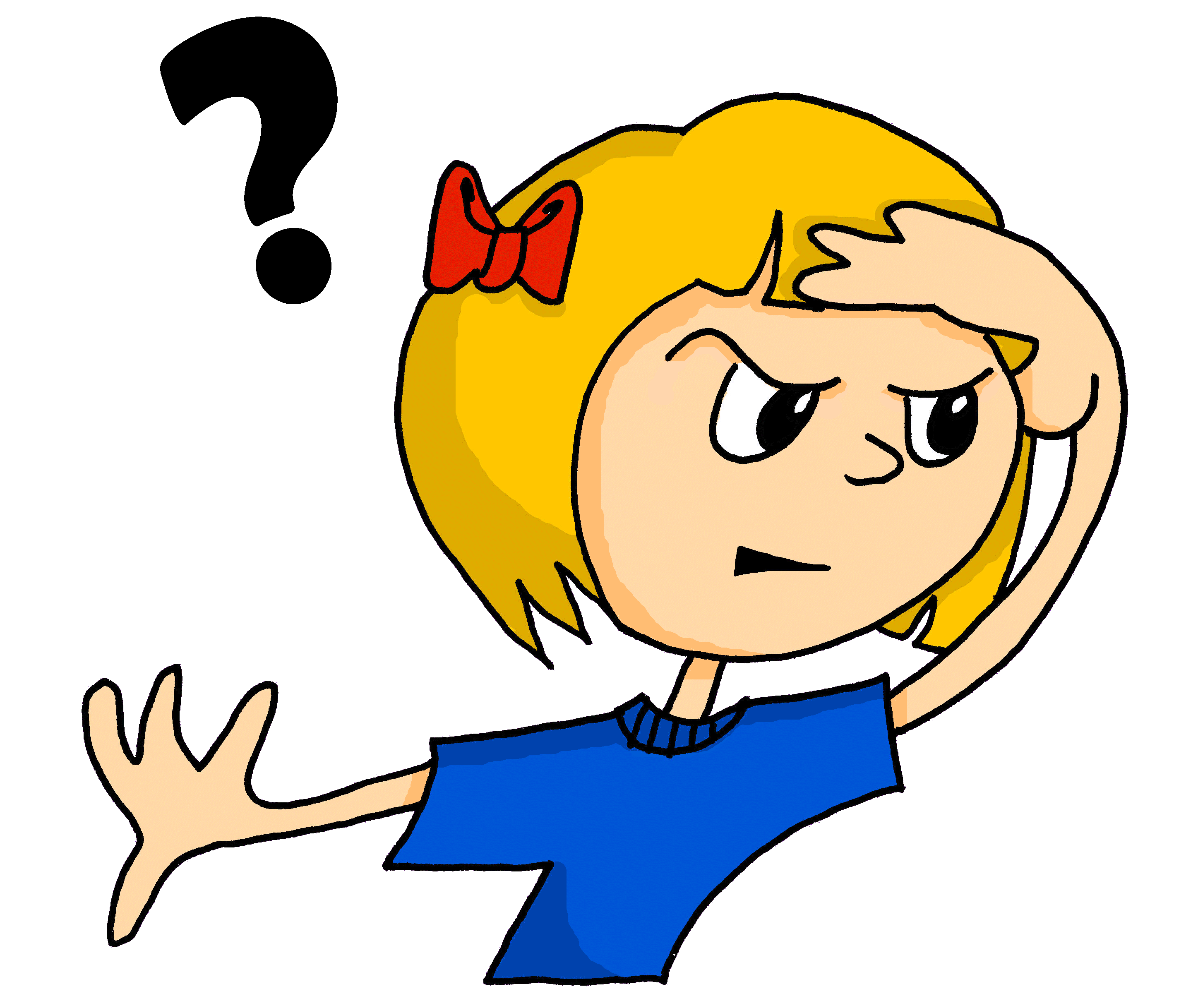 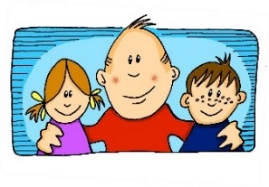 u
u
wir
Kopf
finden
wo?
ü
ü
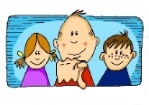 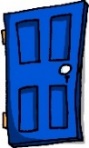 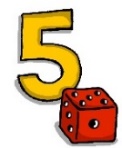 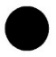 ö
ö
fünf
Punkt
du
Tür
ä
ä
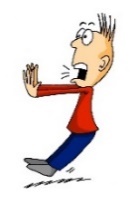 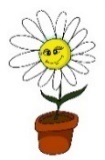 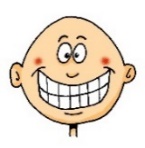 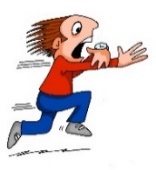 spät
lächeln
schön
plötzlich
[Speaker Notes: Timing: 3 minutes

Aim: This version of the slide is without audio.

Procedure:
1. Students should chant the words chorally first, as they appear, then perhaps individually (the teacher quizzing students on individual words; it will be important to continue to juxtapose the long and short forms of each vowel in this practice).]
Phonetik
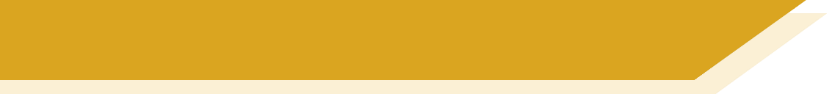 long and short [ä]
Consolidation [3]

Y7 T3.2 Week 6 Slide 20
Phonetik
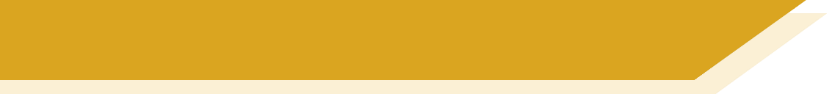 Wie heißt die Band?
Alastair telefoniert mit Mia.  Sie reden über deutsche Bands.  Wie heißen sie?
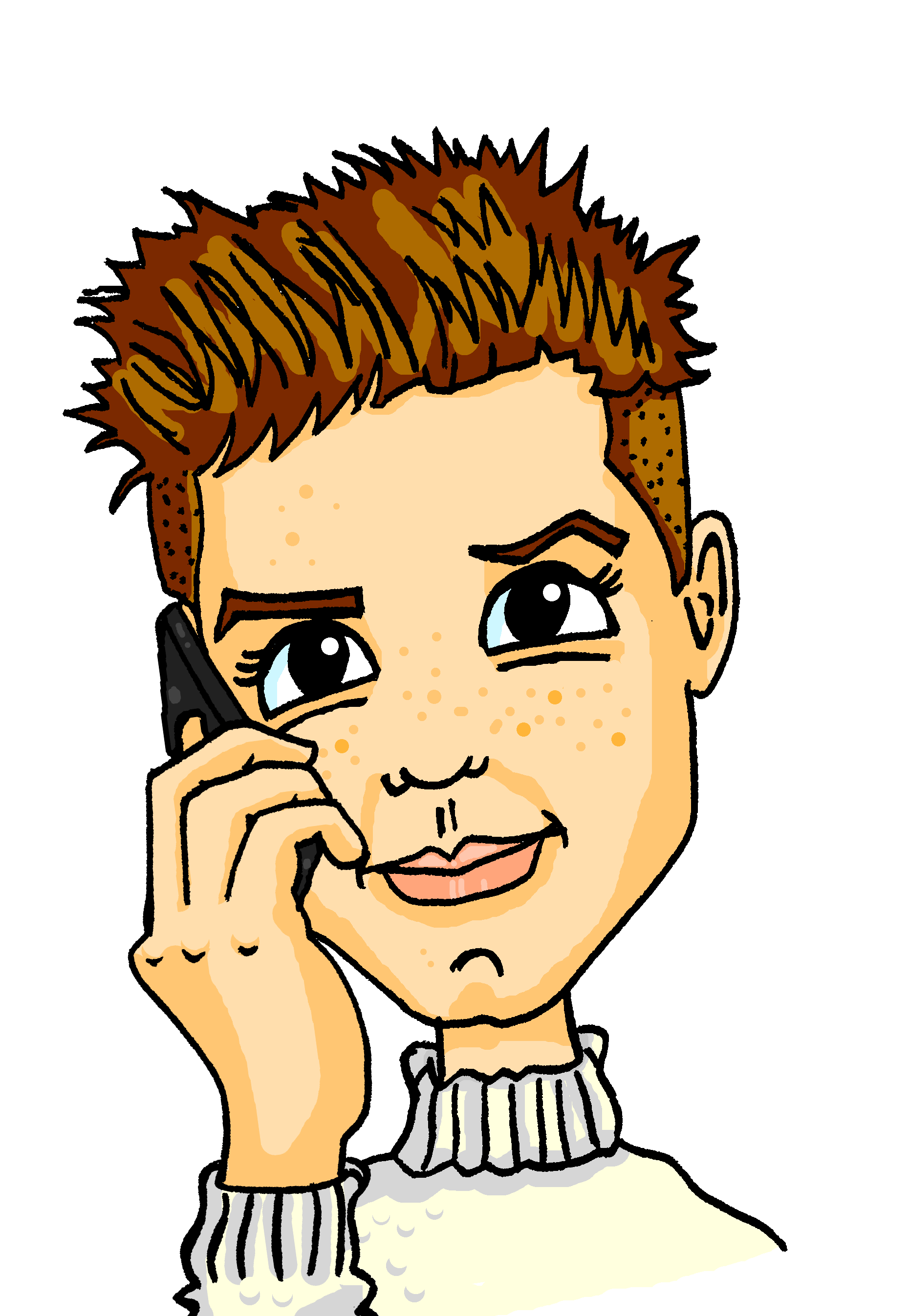 1
_
2
_
3
_
_
_
_
4
_
_
_
5
_
_
_
6
_
_
_
_
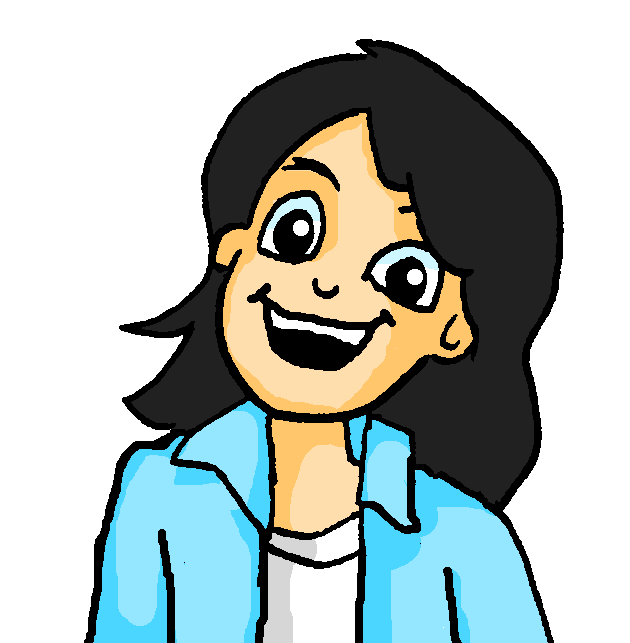 7
_
_
_
_
8
[Speaker Notes: Phonetik [1]  Time:  5 minutes
Aim: To practise recognising and transcribing 14 previously taught SSC, in unknown words.
Note: These are real German band names.
Procedure:1. Click number to hear the full word. Students listen and transcribe only the missing letters.2. Animations support item-by-item checking, as instant feedback on each SSC may be particularly helpful for students’ learning.SSC revisited here: [z] [j] [r-consonantal] [o-long] [sch] [v] [r-vocalic] [ö-long] [ei] [st] [-er] [st] [ä] [-e]

Transcript:[1] die Prinzen
[2] Juli
[3] Fettes Brot
[4] die Fantastischen Vier
[5] Söhne Mannheims
[6] Sportfreunde Stiller
[7] Rosenstolz
[8] die Ärzte]
Phonetik
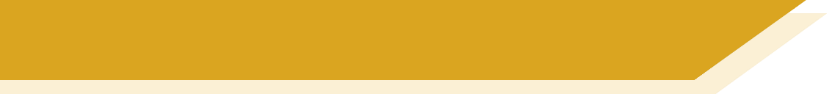 long and short [ä]
Consolidation [4]

Y8 T1.2 Week 5 Slides 2-15; 39
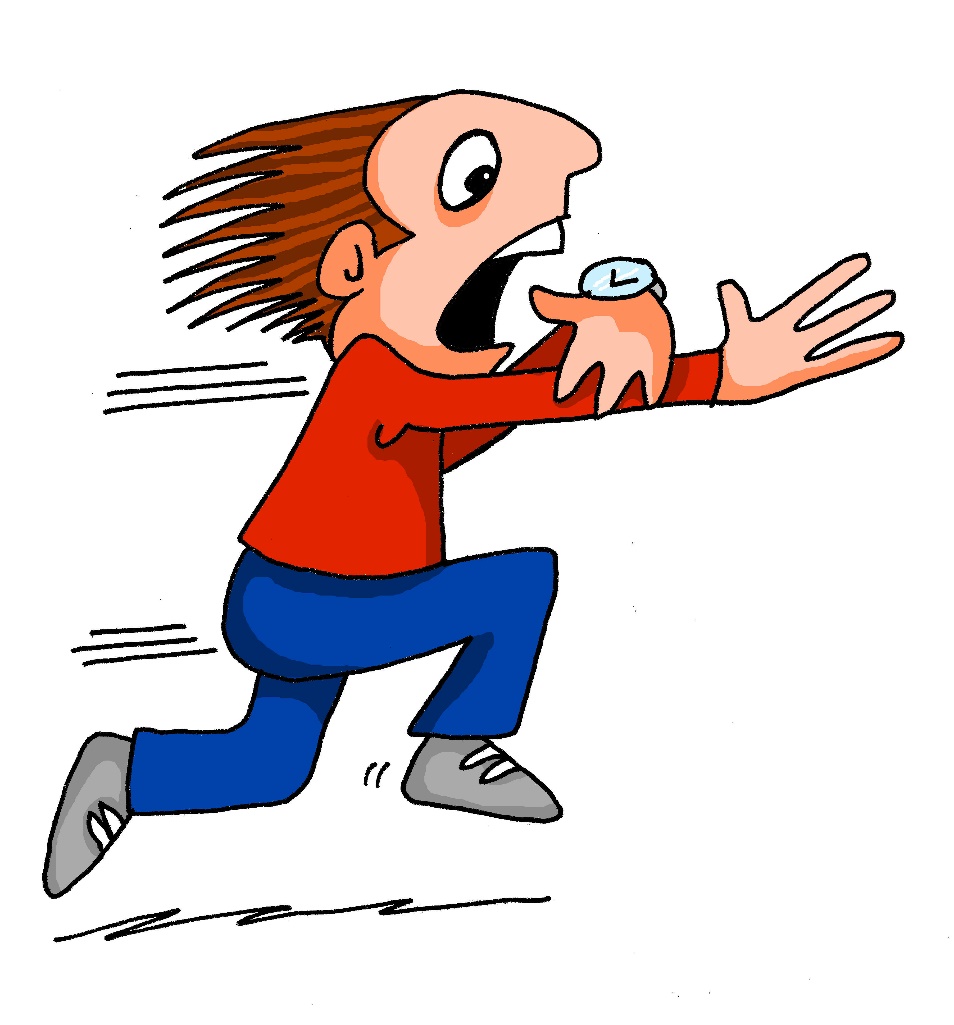 ä
[ɛ:]
spät
[Speaker Notes: Timing: 1 minute

Aim: To introduce/consolidate SSC [ä]

Procedure:1. Present the letter(s) and say the [ä] sound first, on its own. Students repeat it with you.2. Bring up the word ”spät” on its own, say it, students repeat it, so that they have the opportunity to focus all of their attention on the connection between the written word and its sound.
3. A possible gesture for this would be to bring your left arm up to mime suddenly looking at your watch.
4. Roll back the animations and work through 1-3 again, but this time, dropping your voice completely to listen carefully to the students saying the [ä] sound, pronouncing ”spät’” and, if using, doing the gesture.Word frequency (1 is the most frequent word in German): spät [171]
Source:  Jones, R.L. & Tschirner, E. (2006). A frequency dictionary of German: core vocabulary for learners. Routledge]
ä
[ɛ:]
spät
[Speaker Notes: With sound and no pictures to focus all attention on the sound-symbol correspondence.]
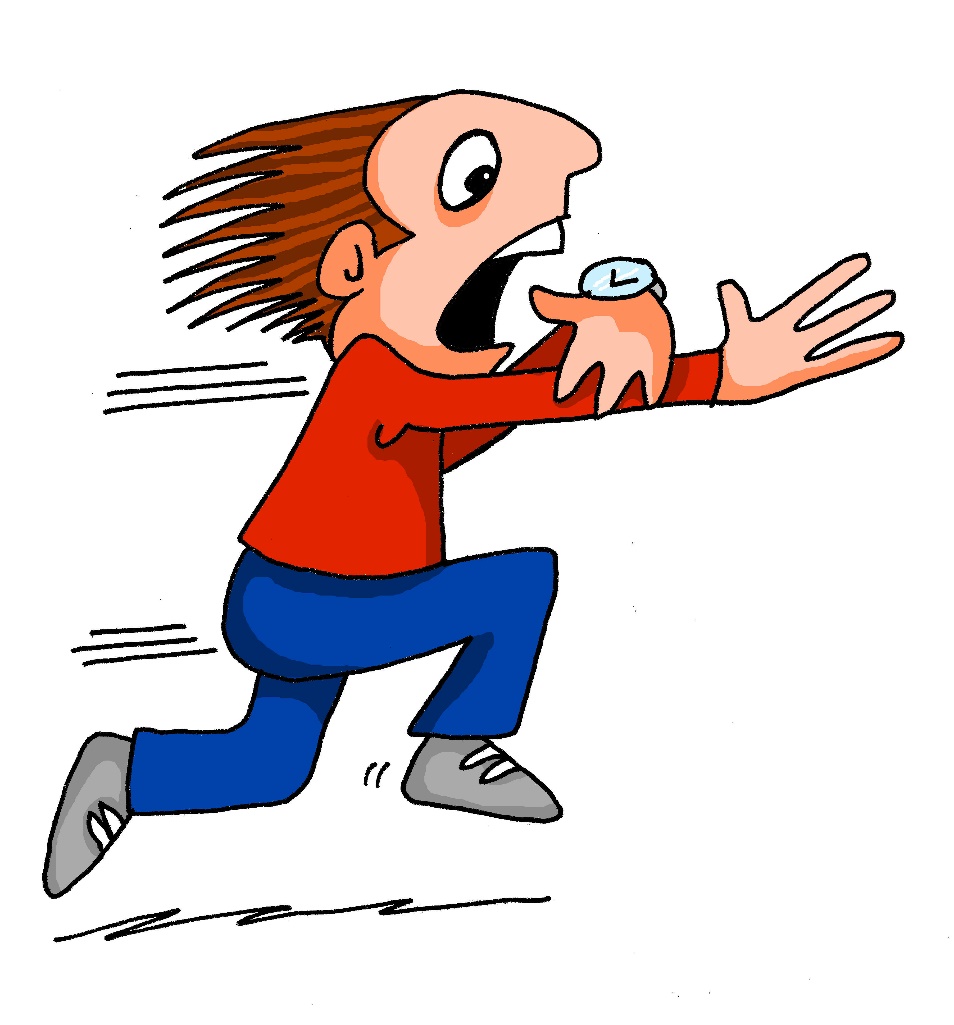 ä
[ɛ:]
spät
[Speaker Notes: Without sound to elicit pronunciation (without first hearing the teacher). 

Teacher to elicit pronunciation by asking “Wie sagt man…”]
ä
zählen
ähnlich
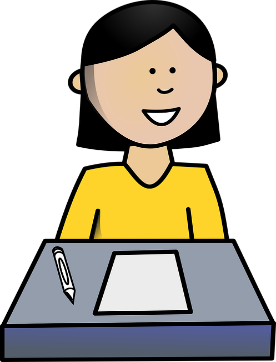 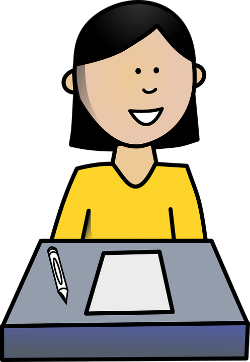 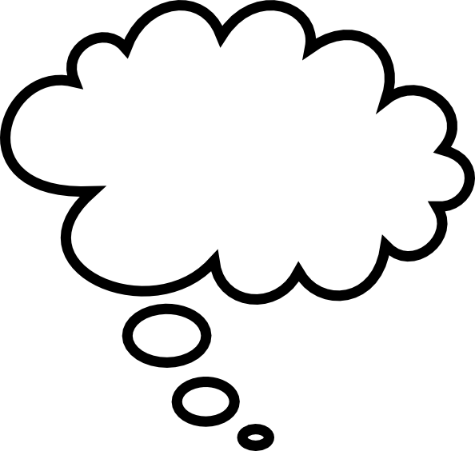 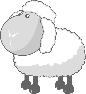 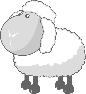 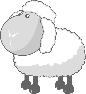 spät
1, 2, 3, …100
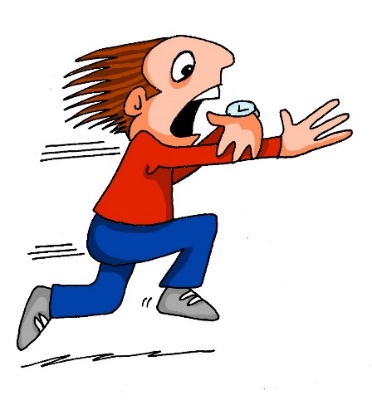 wählen
Nähe
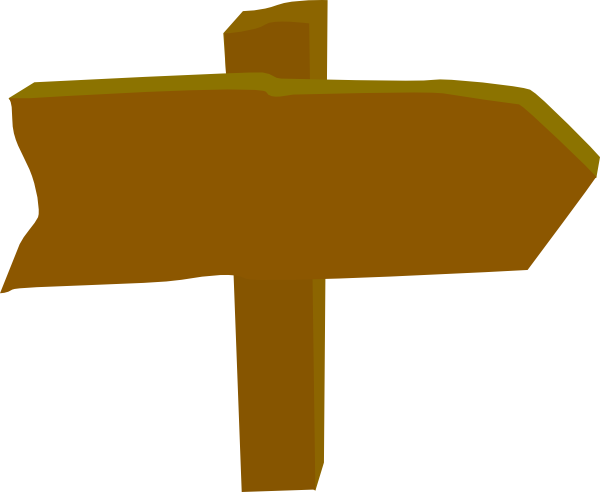 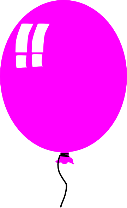 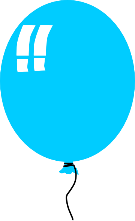 Berlin 1KM
erklären
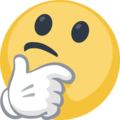 [to explain]
[Speaker Notes: Timing: 1 minute

Aim: To introduce/consolidate SSC [ä]

Procedure:
Introduce and elicit the pronunciation of the individual SSC [ä] and then the source word again ‘spät’ (with gesture, if using).
Then present and elicit the pronunciation of the five cluster words. 

The cluster words have been chosen for their high-frequency, from a range of word classes, with the SSC (where possible) positioned within a variety of syllables within the words (e.g. initial, 2nd, final etc.). Additionally, we have tried to use words that build cumulatively on previously taught SSCs (see the Phonics Teaching Sequence document) and do not include new SSCs. Where new SSCs are used, they are often consonants which have a similar symbol-sound correspondence in English.
Word frequency (1 is the most frequent word in German): spät [171]; zählen [680] ähnlich [429]; Nähe [795]; erklären [250]; wählen [64].Source:  Jones, R.L. & Tschirner, E. (2006). A frequency dictionary of German: core vocabulary for learners. Routledge]
ä
zählen
ähnlich
spät
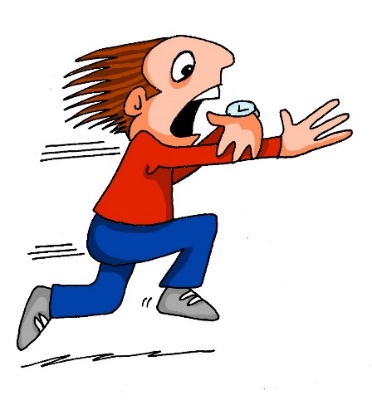 wählen
Nähe
erklären
[Speaker Notes: With sound and no pictures to focus all attention on the sound-symbol correspondence.]
ä
zählen
ähnlich
spät
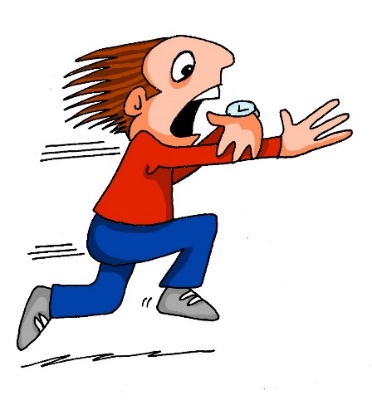 wählen
Nähe
erklären
[Speaker Notes: Without sound to elicit pronunciation (without first hearing the teacher). 

Teacher to elicit pronunciation by asking “Wie sagt man…”]
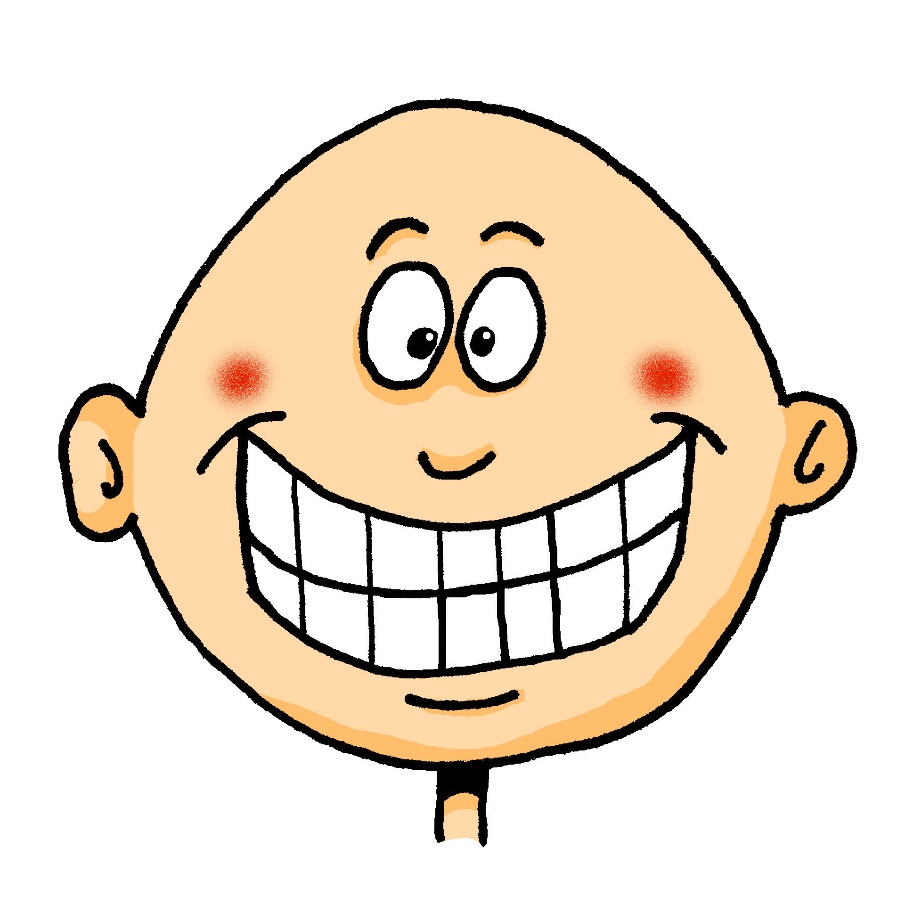 ä
[ɛ]
lächeln
[Speaker Notes: Timing: 1 minute

Aim: To introduce/consolidate SSC [ä]

Procedure:1. Present the letter(s) and say the [ä] sound first, on its own. Students repeat it with you.2. Bring up the word ”lächeln” on its own, say it, students repeat it, so that they have the opportunity to focus all of their attention on the connection between the written word and its sound.
3. A possible gesture for this would be to trace a broad smile on your own face, drawing your index fingers away from the middle of your mouth to the outer edges.
4. Roll back the animations and work through 1-3 again, but this time, dropping your voice completely to listen carefully to the students saying the [ä] sound, pronouncing “lächeln” and, if using, doing the gesture.Word frequency (1 is the most frequent word in German): lächeln [793]
Source:  Jones, R.L. & Tschirner, E. (2006). A frequency dictionary of German: core vocabulary for learners. Routledge]
ä
[ɛ]
lächeln
[Speaker Notes: With sound and no pictures to focus all attention on the sound-symbol correspondence.]
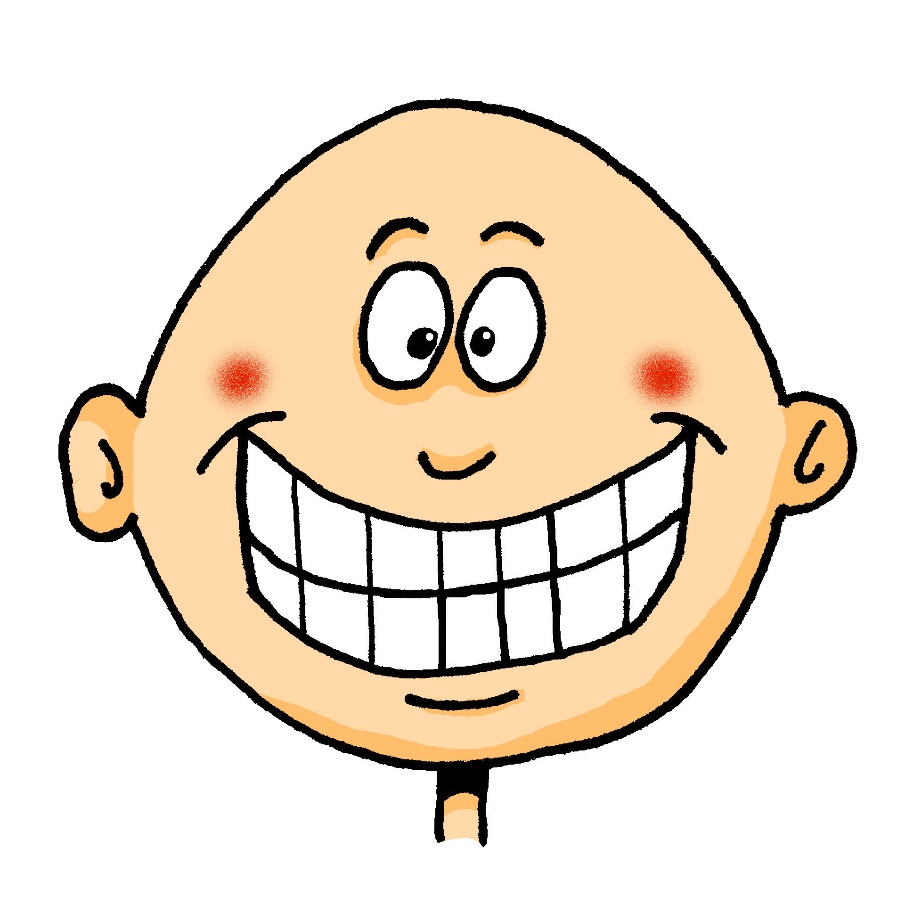 ä
[ɛ]
lächeln
[Speaker Notes: Without sound to elicit pronunciation (without first hearing the teacher). 

Teacher to elicit pronunciation by asking “Wie sagt man…”]
ä
Verhältnis
Mädchen
[relationship]
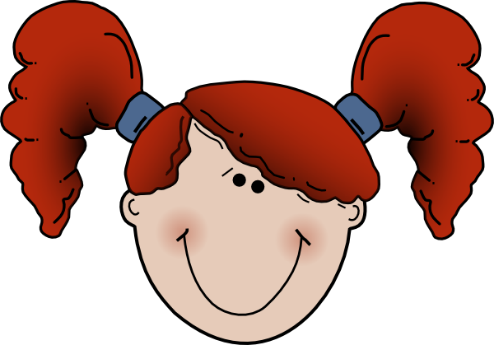 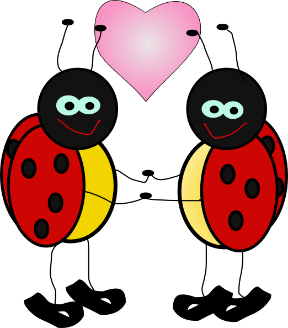 lächeln
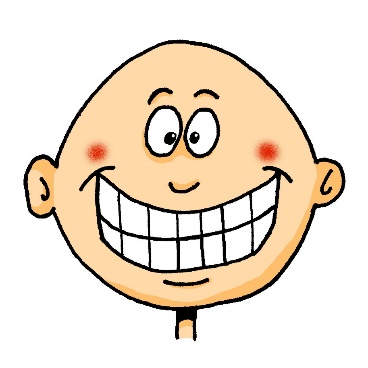 Hälfte
ändern
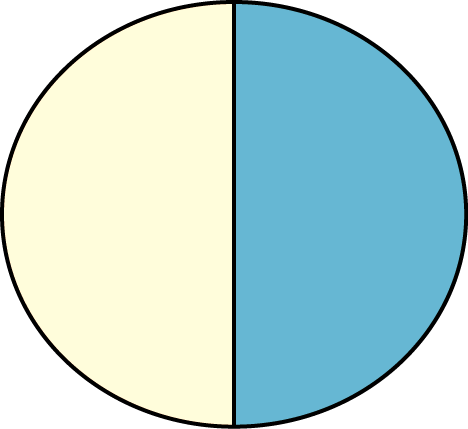 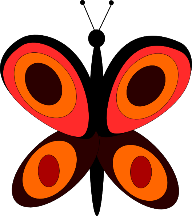 ständig
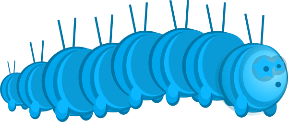 [constant(ly)]
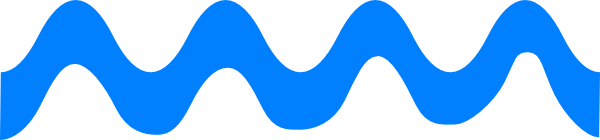 [Speaker Notes: Timing: 2 minutes

Aim: To introduce/consolidate SSC [ä]

Procedure:
Introduce and elicit the pronunciation of the individual SSC [ä] and then the source word again ‘lächeln’ (with gesture, if using).
Then present and elicit the pronunciation of the five cluster words. 

The cluster words have been chosen for their high-frequency, from a range of word classes, with the SSC (where possible) positioned within a variety of syllables within the words (e.g. initial, 2nd, final etc.). Additionally, we have tried to use words that build cumulatively on previously taught SSCs (see the Phonics Teaching Sequence document) and do not include new SSCs. Where new SSCs are used, they are often consonants which have a similar symbol-sound correspondence in English.
Word frequency (1 is the most frequent word in German): lächeln [793]; Verhältnis [517] Mädchen [537]; Hälfte [972]; ständig [612]; ändern [476].
Source:  Jones, R.L. & Tschirner, E. (2006). A frequency dictionary of German: core vocabulary for learners. Routledge]
ä
Verhältnis
Mädchen
lächeln
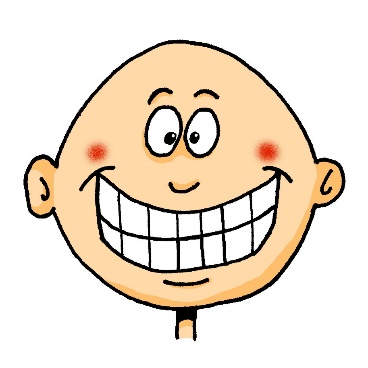 Hälfte
ändern
ständig
[Speaker Notes: With sound and no pictures to focus all attention on the sound-symbol correspondence.]
ä
Verhältnis
Mädchen
lächeln
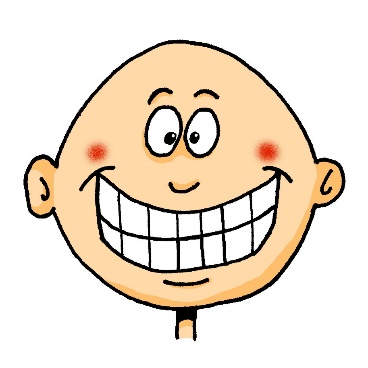 Hälfte
ändern
ständig
[Speaker Notes: Without sound to elicit pronunciation (without first hearing the teacher). 

Teacher to elicit pronunciation by asking “Wie sagt man…”]
hören / schreiben
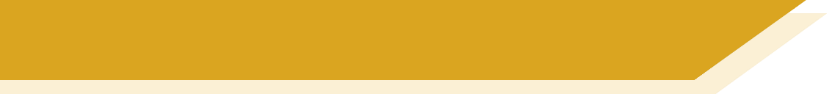 Miezes Traum
Miezes Traum
ohne Pausen
fängt
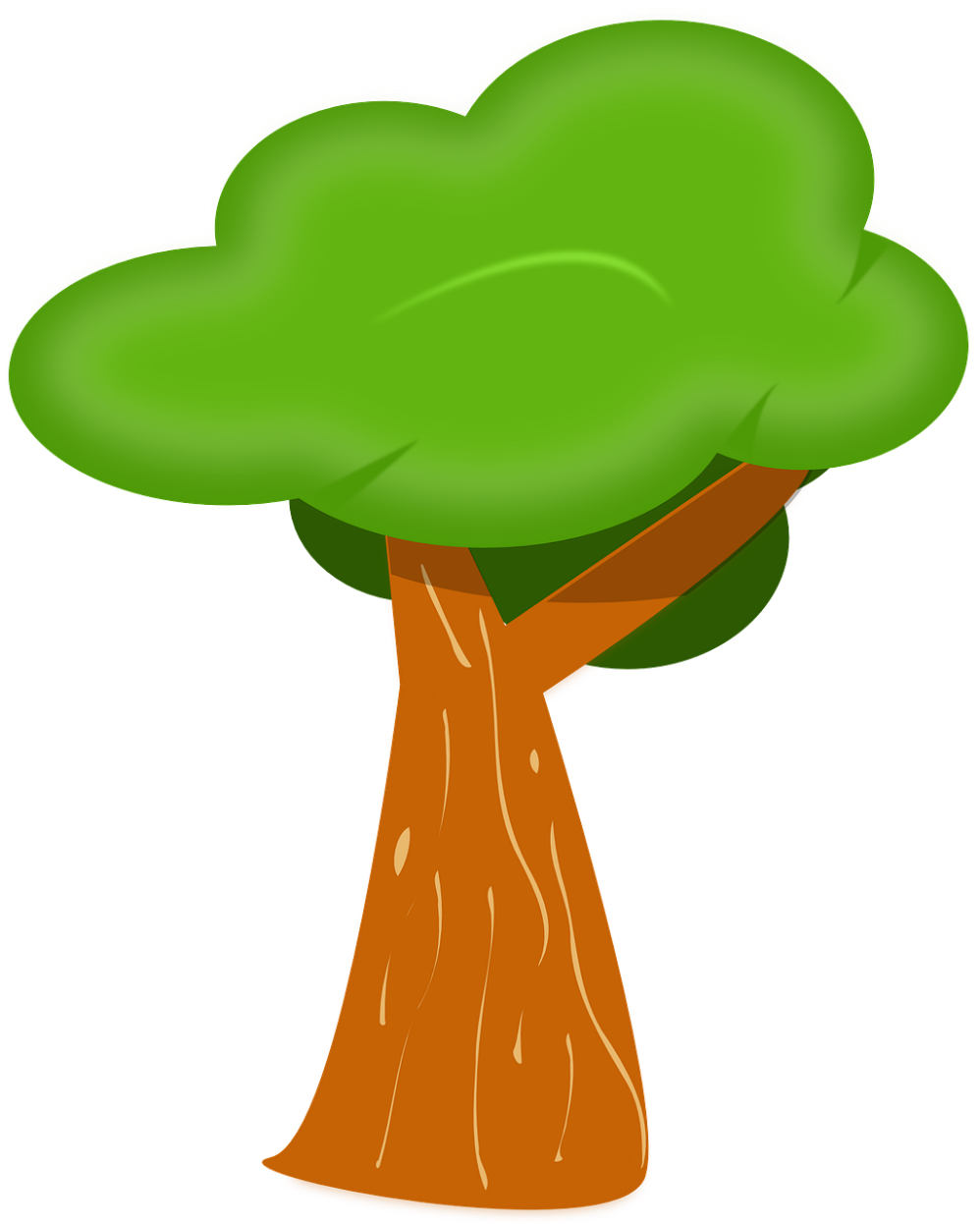 fällt
Sie _______ ins Wasser. Sie _________ einen großen Fisch. Sie ________ ihn in ihrem Mund fest. Sie ________ ihn nicht los. Sie ________ ihn nach Hause.Mia ist glücklich.  Sie hat Hunger. Sie _______ den Fisch und ________ ihn.  Mieze und Mia essen zusammen den Fisch. Er ist lecker!
Mieze schläft… und träumt…
hält
lässt
trägt
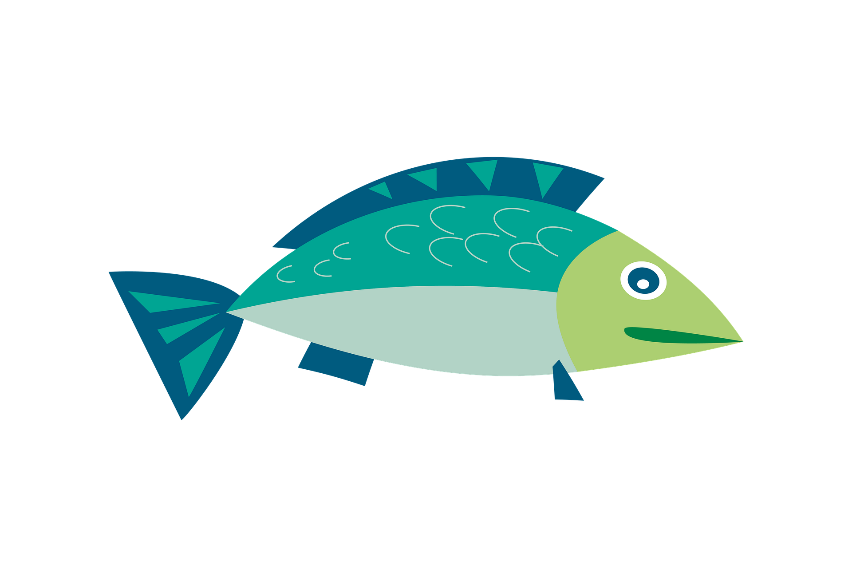 wäscht
brät
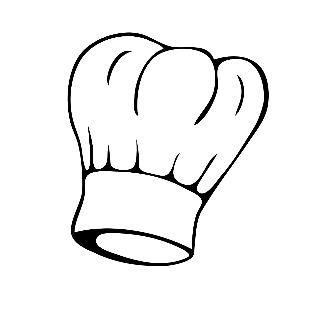 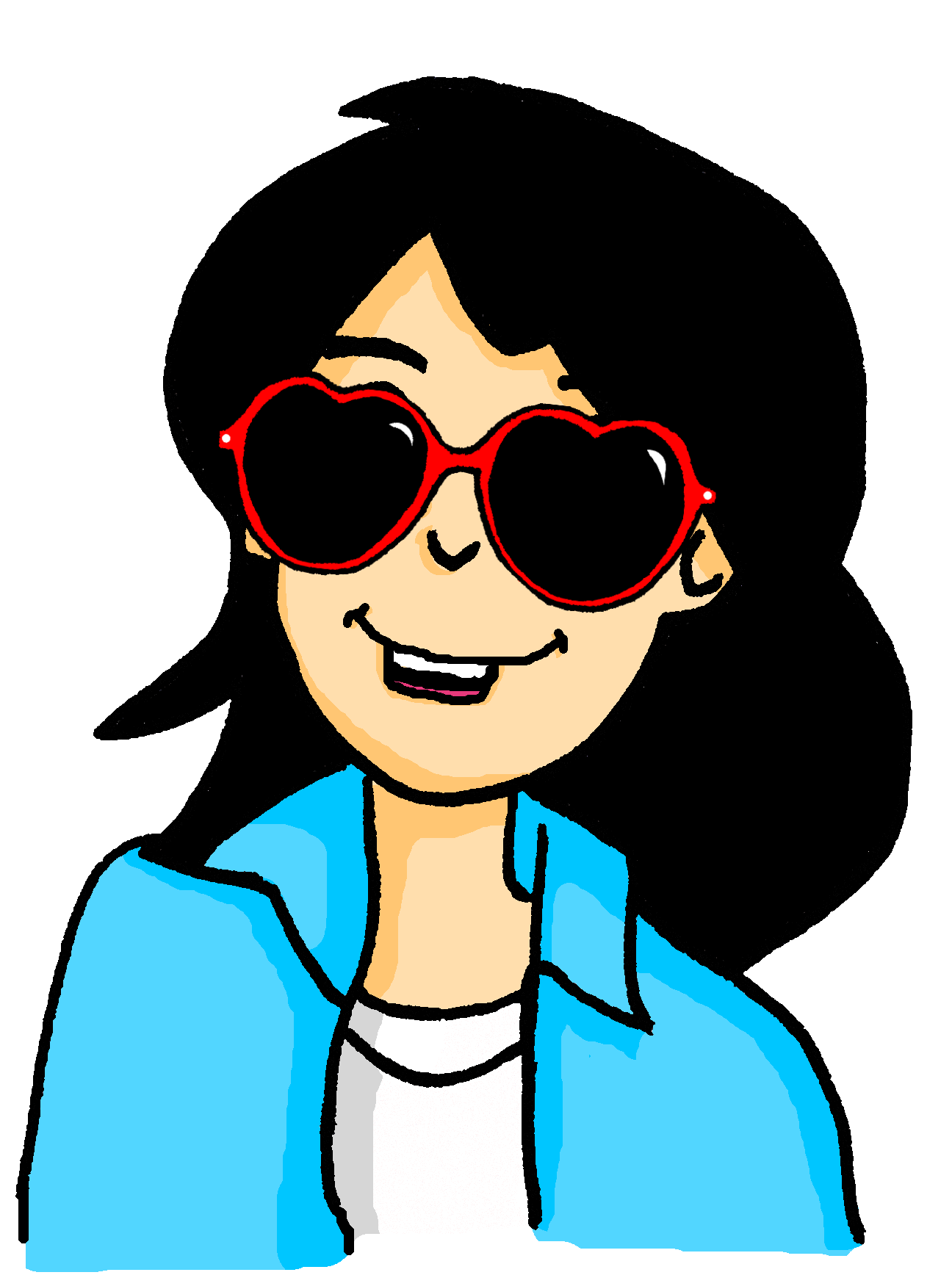 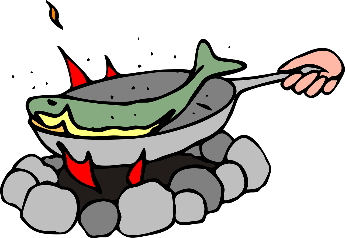 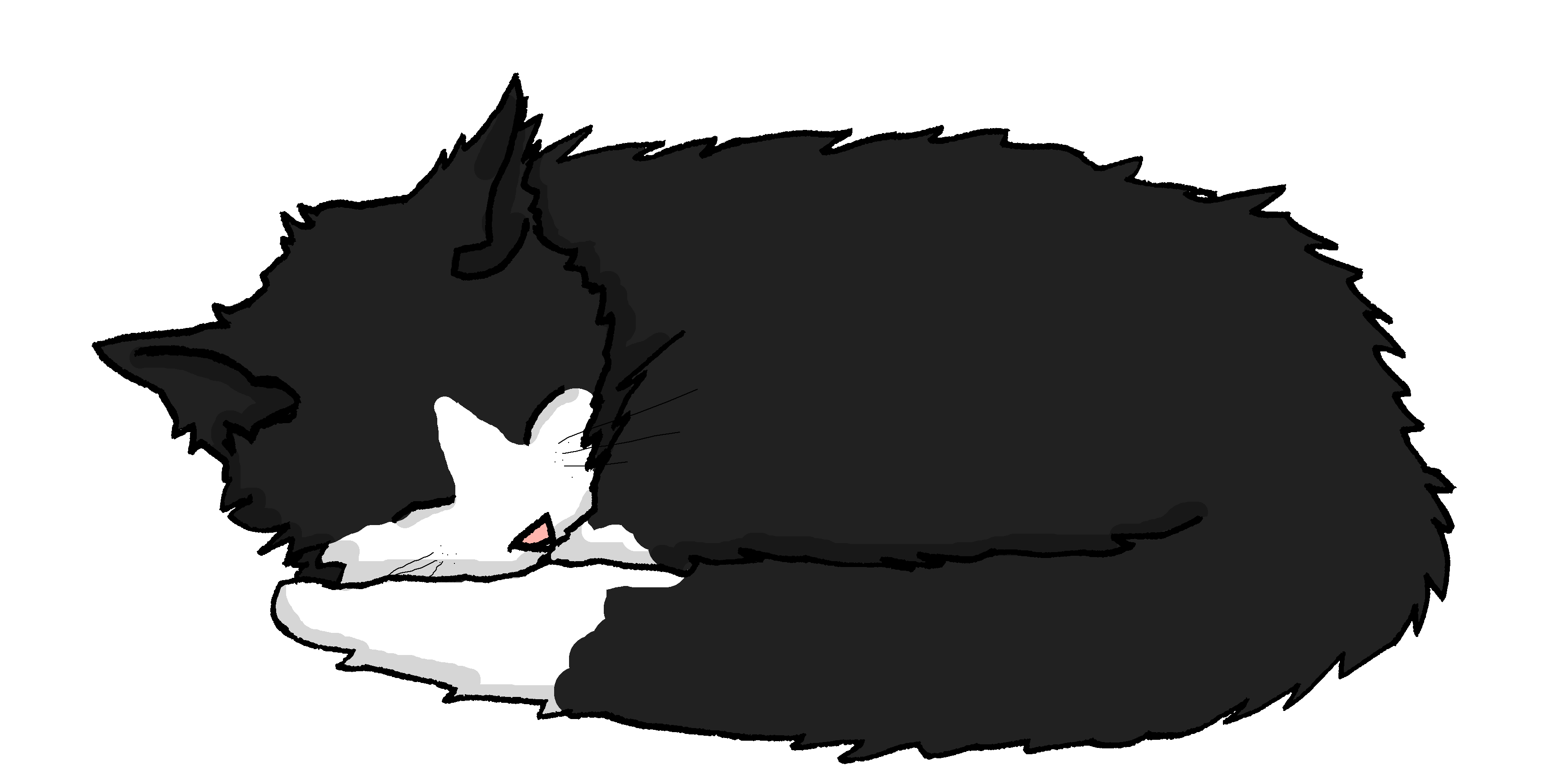 [Speaker Notes: Timing: 5 minsAim: To practise (through scaffolded transcription) the SSC [ä] in sentences.Procedure:1. Ensure students understand Traum and the context (a cat’s dream!) for this narrative.
2. Students write 1-7.  They listen to the dream story and transcribe the verbs they hear.  The infinitives are provided – jumbled – in a table at the bottom.
3. The audio is provided as a whole piece, (no beeps as it is a transcription task) with some pauses built in.  Students may need to listen 2-4 times. There is an ‘ohne Pausen’ version, too.
4. Answers are animated to appear on clicks.
5. Elicit an oral translate of the story from students.

Transcript:Mieze schläft und träumt.  Sie fällt ins Wasser. Sie fängt einen großen Fisch. Sie hält ihn in ihrem Mund fest. Sie lässt ihn nicht los. Sie trägt ihn nach Hause.Mia ist glücklich.  Sie hat Hunger. Sie wäscht den Fisch und brät ihn.  Mieze und Mia essen zusammen den Fisch. Er ist lecker! 
Previously taught word frequency (1 is the most frequent word in German): fallen [278] halten [144] lassen [82] tragen [271]Unfamiliar word frequency (1 is the most frequent word in German): fangen [2044] waschen [2315] braten [>5009] fest [567] los [658]Source:  Jones, R.L. & Tschirner, E. (2006). A frequency dictionary of German: core vocabulary for learners. Routledge]
lesen / sprechen
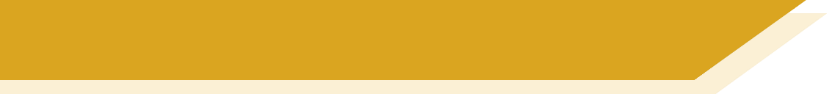 Phonetik
Sag die Wörter.
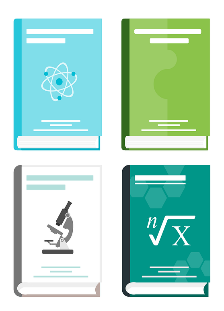 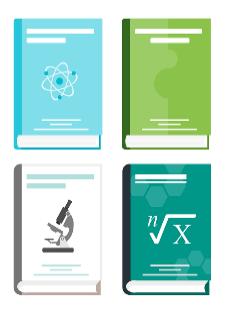 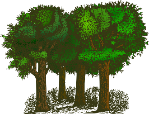 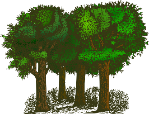 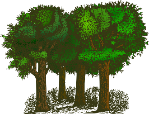 _________
1
_________
2
[powers]
[power]
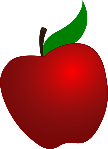 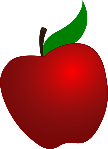 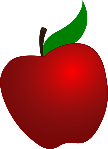 _________
3
_________
4
[fear]
[fears]
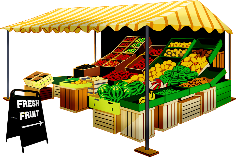 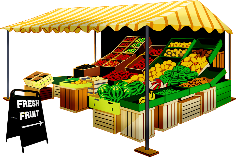 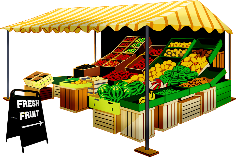 _________
5
[guest]
_________
[guests]
6
_________
7
[night]
[nights]
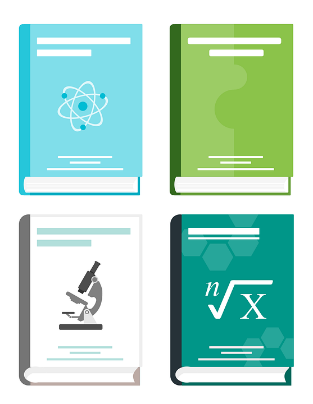 8
_________
[Speaker Notes: Timing: 5 minutesAim: To practise in productive oral modality the SSC [a] and [ä], with unfamiliar [1-4] and familiar [5-8] plurals.Procedure:1. In pairs. One person pronounces the one of the pair of words that is on the slide. The other person pronounces the unwritten one of the pair.
2. When finished, reveal the missed text and click on the audio to hear both singular and plural forms.

Transcript:
1. Wald – Wälder
2. Kraft - Kräfter
3. Apfel – Äpfel  
4. Angst - Ängst
5. Markt - Märkte
6. Gast – Gäste
7. Nacht – Nächte
8. Fach - Fächer
Word frequency (1 is the most frequent word in German): Wald [1028], Kraft [458], Apfel [3490], Angst [392], Markt [476], Gast [576], Nacht [325], Fach [1731]Source:  Jones, R.L. & Tschirner, E. (2006). A frequency dictionary of German: core vocabulary for learners. Routledge]
Schreib die Wörter. Alle Wörter enthalten den [ä].
hören / schreiben
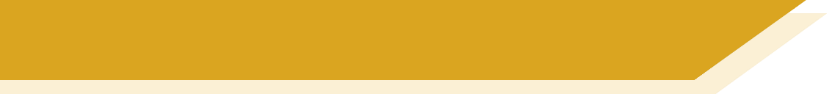 Phonetik [2/2]
Sag jetzt die Wörter.
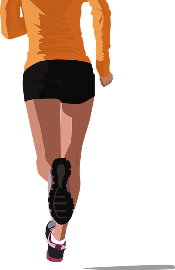 4
1
3
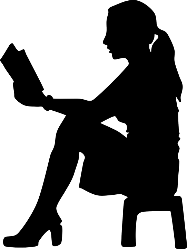 2
1/2
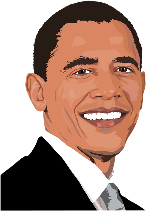 Aktivität
erzählen
Präsident
Hälfte
8
5
7
6
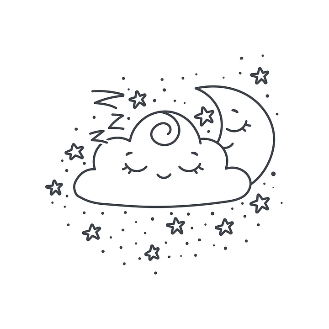 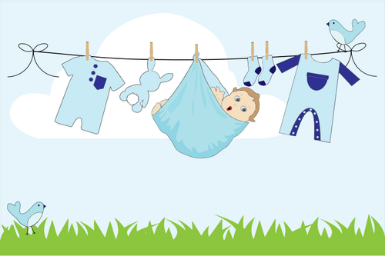 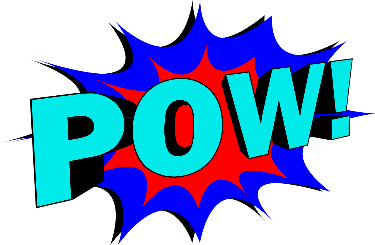 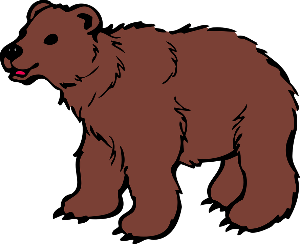 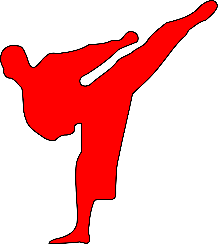 kämpfen
Bär
Realität
hängen
12
9
11
10
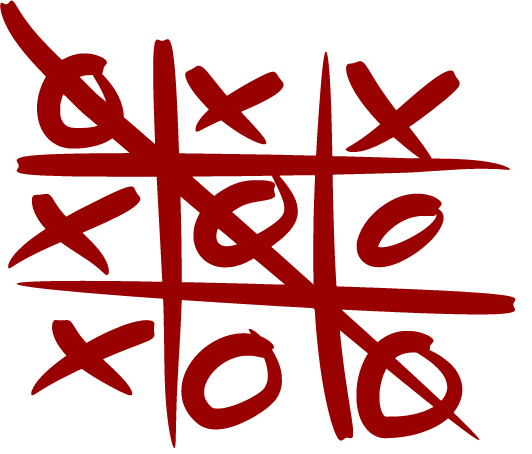 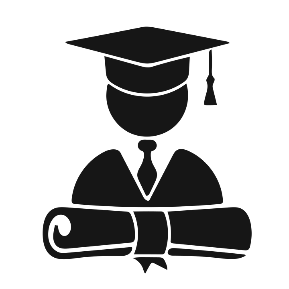 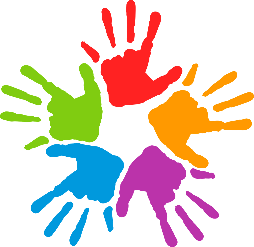 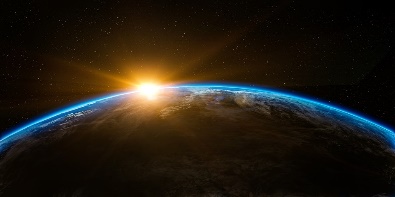 [complete]
Atmosphäre
Universität
Hände
vollständig
[Speaker Notes: Timing: 7 minutesAim: to practise written production of short and long [ä].Procedure:1. Students listen and transcribe each word.
2. Click to reveal the word.
3. Students read all the words aloud again.


Transcript:1. Hälfte2. Präsident3. erzählen4. Aktivität5. hängen6. Realität7. Bär8. kämpfen9. Atmosphäre10. Hände11. vollständig12. UniversitätWord frequency (1 is the most frequent word in German): Source:  Jones, R.L. & Tschirner, E. (2006). A frequency dictionary of German: core vocabulary for learners. Routledge]
Phonetik
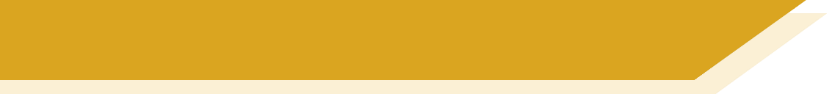 long and short [ä]
Consolidation [5]

Y8 T2.1 Week 3 Slide 3
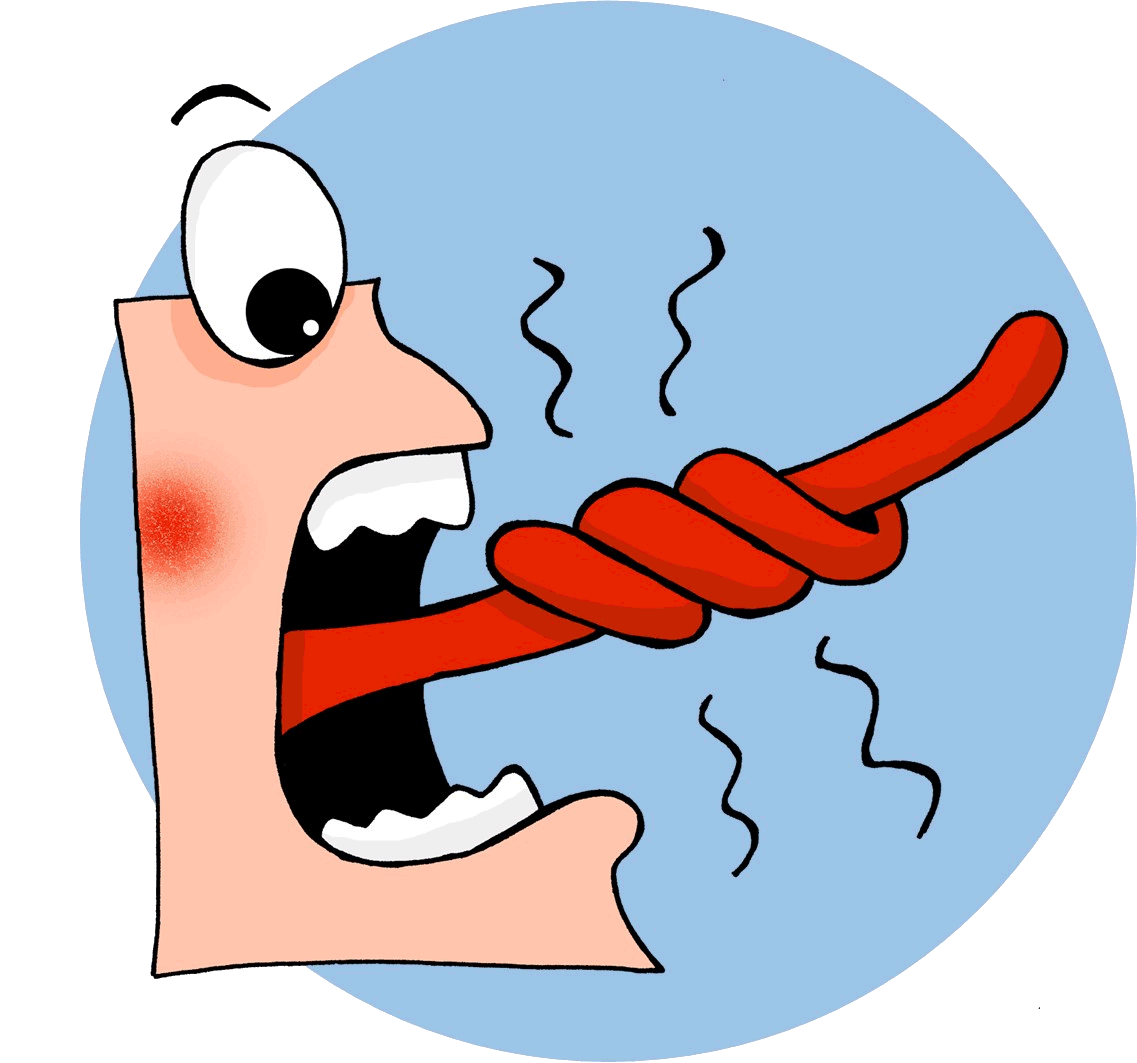 lesen / sprechen
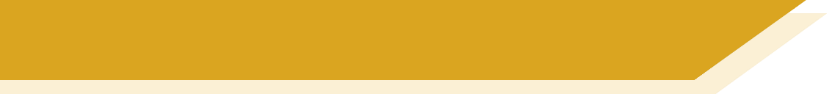 Phonetik
5
Sag die Zungenbrecher.
[ä]
[a]
2.
Acht ähnliche Männer machen acht ähnliche Fächer.
Eight similar men do eight similar subjects.
Sekunden
ähnliche
machen
acht
Männer
Fächer
0
langsamer
LOS!
[Speaker Notes: Transcript:Acht ähnliche Männer machen acht ähnliche Fächer]
Phonetik
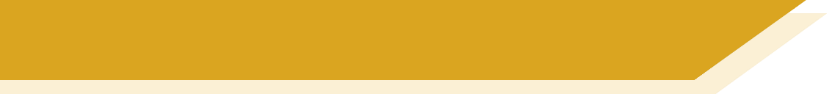 long and short [ä]
Consolidation [6]

Y8 T2.2 Week 4 Slide 2
lesen / sprechen
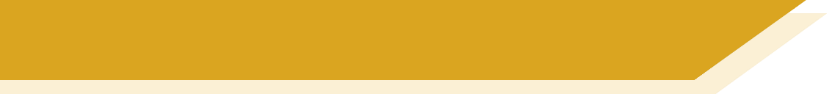 Phonetik
Sag die Wörter.  Wie viele enthalten die SSC?
[ä]
[e]
[ch]
[s]
[o]
[a]
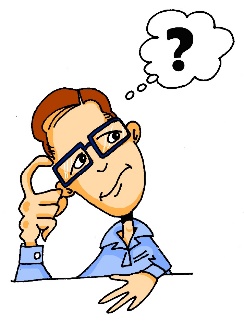 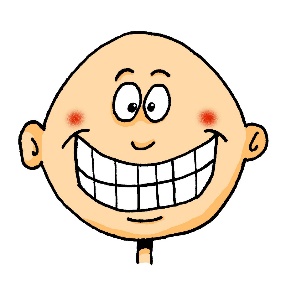 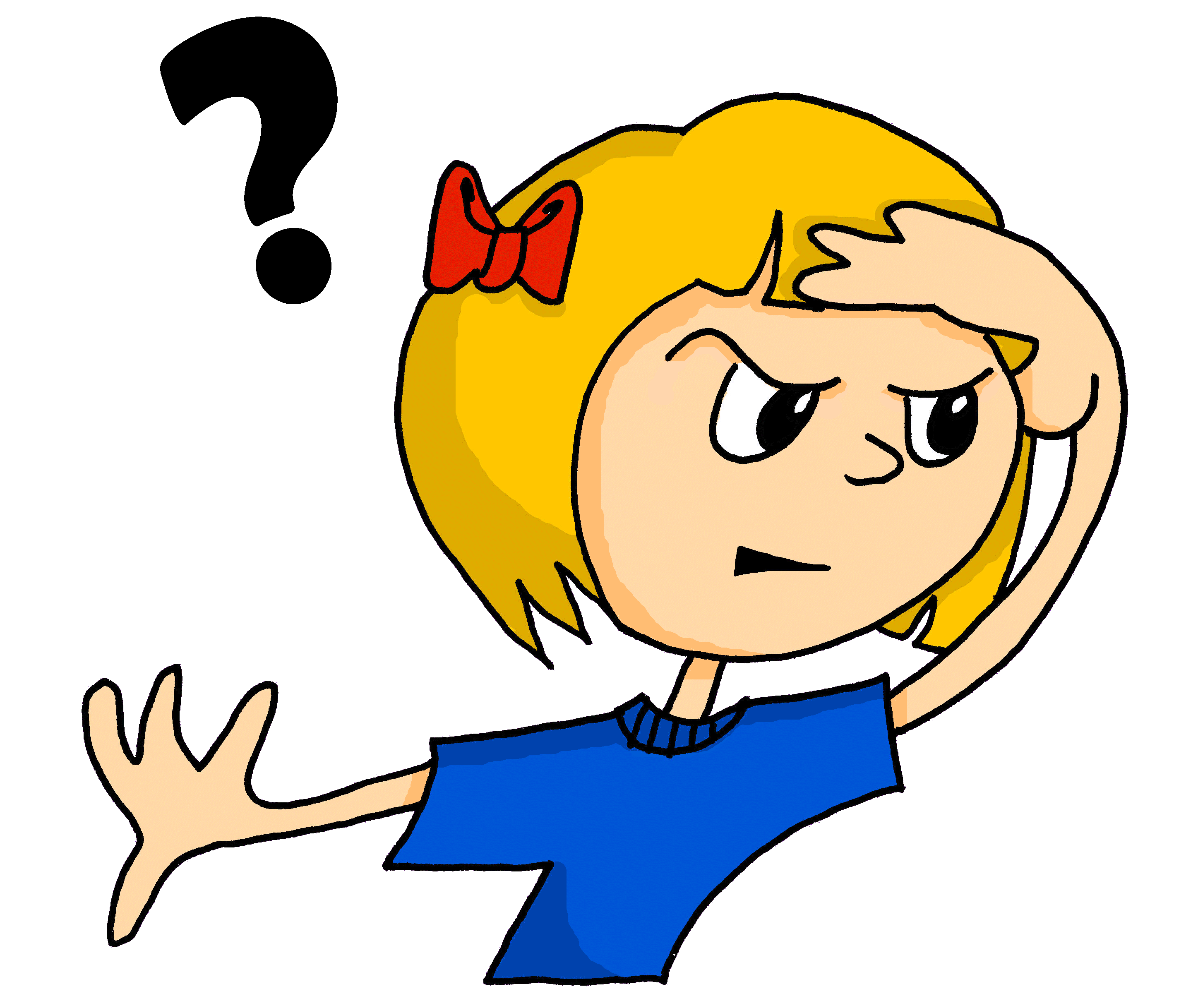 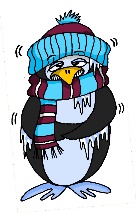 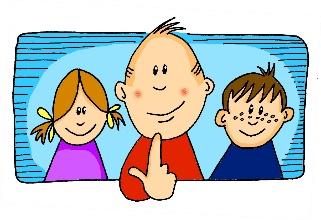 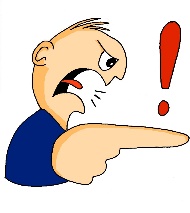 lächeln
kalt
sollen
denken
ich
Wo?
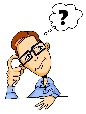 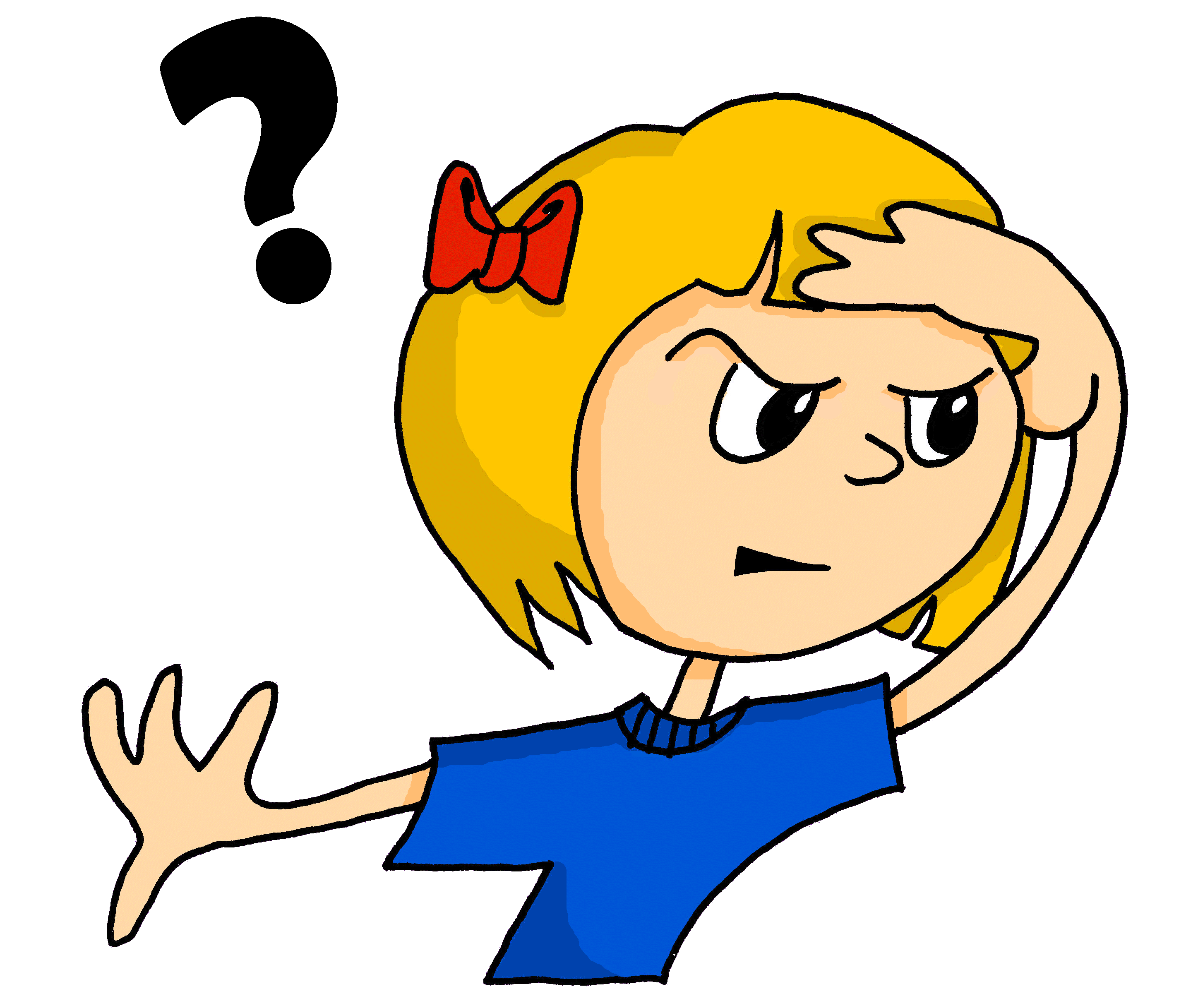 2
2
eng – Bett – Weg
ohne – Telefon – Rock
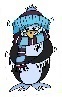 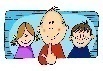 1
1
reich – jedoch – einfach
alt – arm – normal
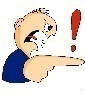 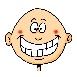 2
2
unser – langsam – alles
hängen – Aktivität – schnell
[Speaker Notes: Timing: 3 minutesAim: A read aloud activity to revise 12 SSC (six explicitly, and six by contrast) using a range of new, revisited and unfamiliar vocabulary.Procedure:1. Click on each individual SSC to hear it.
2. Elicit the source word from students, if remembered.  Note that 4/6 these words have since been taught as key vocabulary (with sollen and lächeln to follow on the SOW)
3. Bring up the source words to check, and for reference for the read aloud activity.
4. Students pronounce the sets of three words, individually or in pairs, and decide how many contain the target SSC.
5. Optional – Click on the words to hear the sets of words pronounced.6. Reveal the answers.7. Optional – elicit the English meanings of the vocabulary.

Transcript:
eng – Bett – Weg 
reich – jedoch – einfach 
unser – langsam – alles 
ohne – Telefon – Rock 
alt – arm – normal 
hängen – Aktivität – schnell 

Word frequency of unknown words (1 is the most frequent word in German): hängen [580] Weg [220]Source:  Jones, R.L. & Tschirner, E. (2019). A frequency dictionary of German: core vocabulary for learners. Routledge]
Phonetik
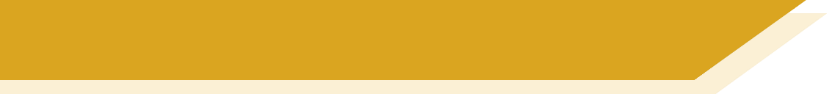 long and short [ä]
Consolidation [7]

Y8 T2.2 Week 5 Slides 3-5; 23-26
ä
Verhältnis
Mädchen
[relationship]
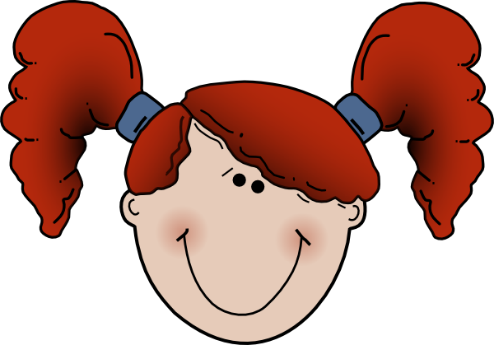 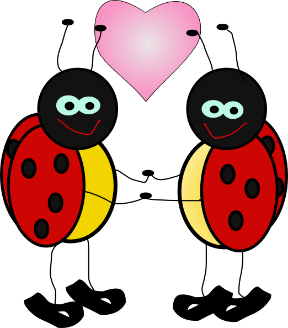 lächeln
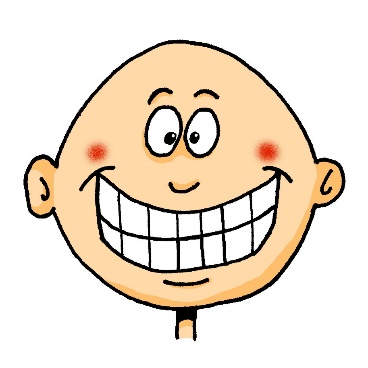 Hälfte
ändern
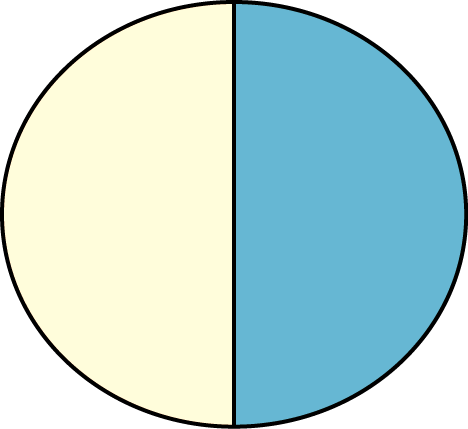 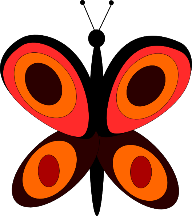 ständig
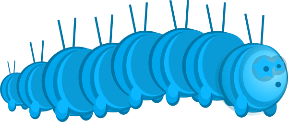 [constant(ly)]
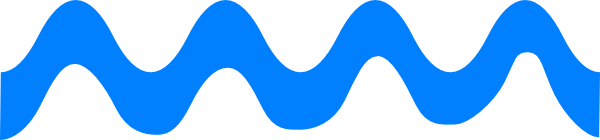 [Speaker Notes: Timing: 2 minutes

Aim: To introduce/consolidate SSC [ä]

Procedure:
Introduce and elicit the pronunciation of the individual SSC [ä] and then the source word again ‘lächeln’ (with gesture, if using).
Then present and elicit the pronunciation of the five cluster words. 

The cluster words have been chosen for their high-frequency, from a range of word classes, with the SSC (where possible) positioned within a variety of syllables within the words (e.g. initial, 2nd, final etc.). Additionally, we have tried to use words that build cumulatively on previously taught SSCs (see the Phonics Teaching Sequence document) and do not include new SSCs. Where new SSCs are used, they are often consonants which have a similar symbol-sound correspondence in English.
Word frequency (1 is the most frequent word in German): lächeln [793]; Verhältnis [517] Mädchen [537]; Hälfte [972]; ständig [612]; ändern [476].
Source:  Jones, R.L. & Tschirner, E. (2006). A frequency dictionary of German: core vocabulary for learners. Routledge]
hören / schreiben
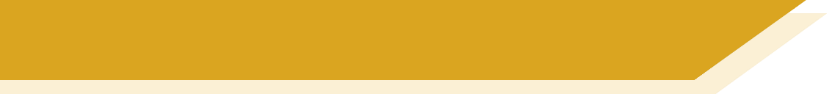 kurzes [e] oder [ä]?
Short [e] and [ä] sound the same in German.
As you know, some nouns with [a] form their plural by adding –e and an umlaut.
Hör dir die Pluralformen an. Ist das [e] oder [ä]?  Schreib die Plural- und Singularformen.
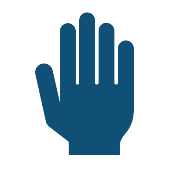 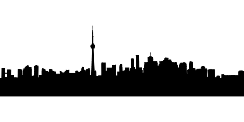 Hand
Konzept
Konzepte
Hände
Städte
Stadt
7
4
1
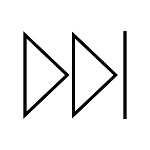 Element
Elemente
Betten
Bett
8
Enden
Ende
2
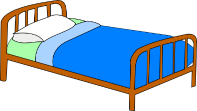 5
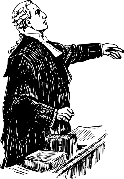 Anwälte
Anwalt
[case]
Modelle
Fälle
Fall
Modell
9
3
6
[Speaker Notes: Timing: 5 minutesAim: To practise recall of plural forms with [e] and [ä]  and to associate them with singular forms.Procedure:1. Click on an action button to play the recording of a plural form.
2. Write down the plural and singular form of the word.
3. Click on the mouse to reveal and check answers.
4. Ensure meanings are clear.
Transcript:Hände
BettenModelleEndenStädte 
FälleKonzeptElementeAnwälte Word frequency untaught and cognate words (1 is the most frequent word in German): Bett [638] Modell [708] Ende [183] Konzept [1623] Element [699]Source:  Jones, R.L. & Tschirner, E. (2019). A frequency dictionary of German: core vocabulary for learners. Routledge]
lesen / sprechen
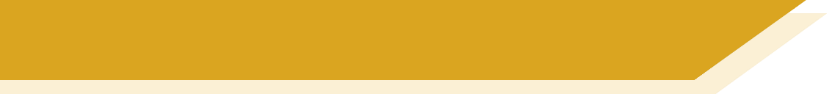 Phonetik – kurzes [ä]
Länder – Land
20
Sag die Wörter.
Strände – Strand
Fächer – Fach
Nächte – Nacht
Sekunden
Wälder – Wald
Männer – Mann
Großstädte – Großstadt
0
Stände – Stand
LOS!
[Speaker Notes: Timing: 1 minuteAim: To link plural and singular forms of words, with a change of vowel [a]  [ä]. The time limit helps the atomisation process.Procedure:1. Click on the LOS! action button to start the timer.
2. Read each plural-singular pair out loud before the timer runs out.

Frequency of untaught / cognate words:Stand [1357]Source:  Jones, R.L. & Tschirner, E. (2019). A frequency dictionary of German: core vocabulary for learners. Routledge]
ä
zählen
ähnlich
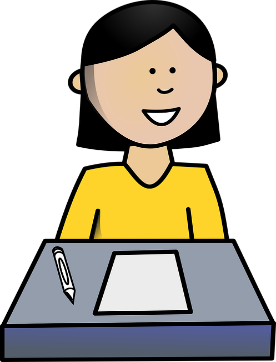 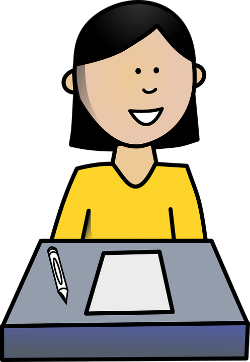 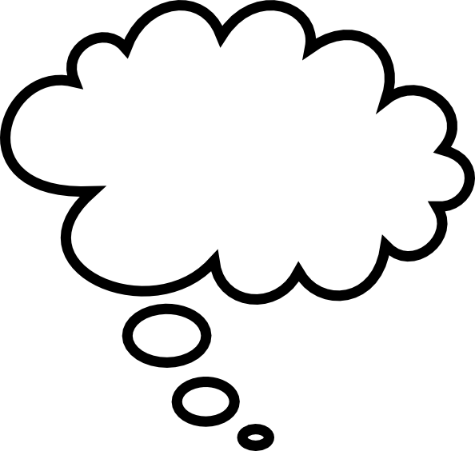 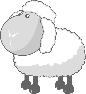 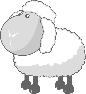 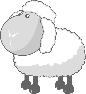 spät
1, 2, 3, …100
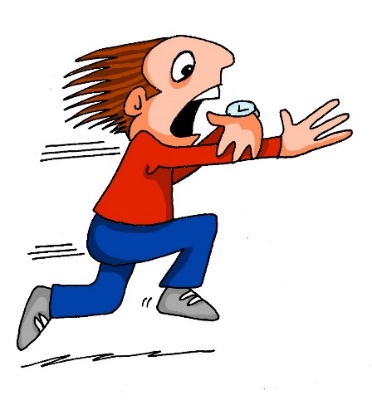 wählen
Nähe
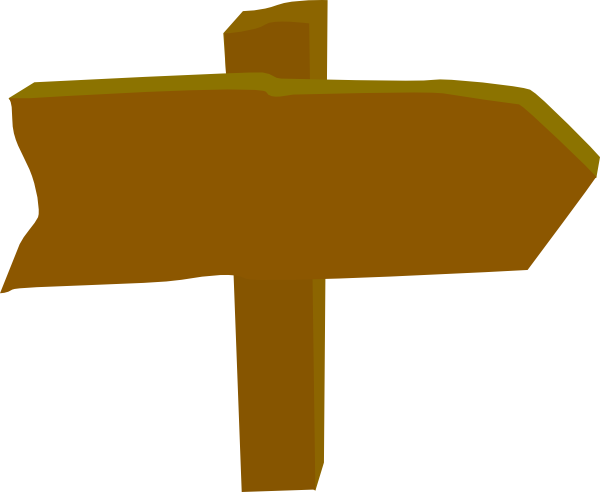 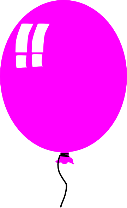 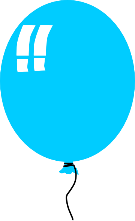 Berlin 1KM
erklären
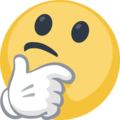 [to explain]
[Speaker Notes: Timing: 1 minute

Aim: To introduce/consolidate SSC [ä]

Procedure:
Introduce and elicit the pronunciation of the individual SSC [ä] and then the source word again ‘spät’ (with gesture, if using).
Then present and elicit the pronunciation of the five cluster words. 

The cluster words have been chosen for their high-frequency, from a range of word classes, with the SSC (where possible) positioned within a variety of syllables within the words (e.g. initial, 2nd, final etc.). Additionally, we have tried to use words that build cumulatively on previously taught SSCs (see the Phonics Teaching Sequence document) and do not include new SSCs. Where new SSCs are used, they are often consonants which have a similar symbol-sound correspondence in English.
Word frequency (1 is the most frequent word in German): spät [171]; zählen [680] ähnlich [429]; Nähe [795]; erklären [250]; wählen [64].Source:  Jones, R.L. & Tschirner, E. (2006). A frequency dictionary of German: core vocabulary for learners. Routledge]
hören / schreiben
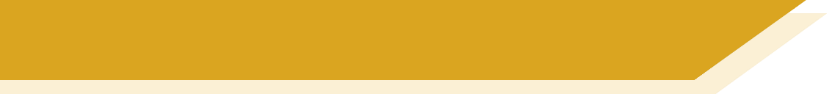 long [e] oder [ä]?
As you know, short [e] and [ä] sound the same in German.
Long [e] and [ä] sound a bit different.
However, some German speakers pronounce the long [e] and [ä] in the same way.
To practise, our speaker always pronounces [ä] differently from [e] in the next activity.
[Speaker Notes: Timing: 1 minuteAim: To explain the pronunciation similarity/difference between long [e] and [ä] and prepare students for the next activity.Procedure:1. Click to present the new information.]
hören
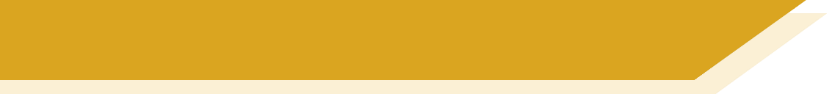 Phonetik
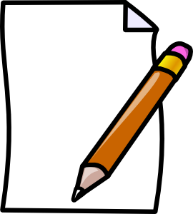 Hör zu. Schreib 1- 8 und [e] oder [ä].
(similar)
ähnlich
1
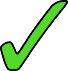 (to count)
zählen
2
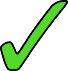 Fehler
(mistake)
3
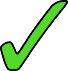 (tv)
Fernsehen
4
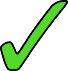 (decade)
Jahrzehnt
5
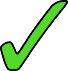 (annually)
jährlich
6
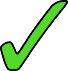 dreht
(turns)
7
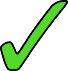 (honest)
ehrlich
8
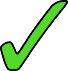 [Speaker Notes: Timing: 4 minutesAim: To practise SSC long [e] and [ä] with mostly unknown vocabulary, compelling students to apply their phonics knowledge.  Much of this vocabulary will appear later in Year 8.Procedure:1. Click to hear the words. Note: the first word is known.  The idea is that this will help students to ‘anchor’ the [ä] sound securely before listening to the other words.
2. Students write [e] or [ä] and try to transcribe the whole word, if able.3. Click to reveal answer and word spelling.Word frequency (1 is the most frequent word in German): Fehler [861] zählen [704] jährlich [1707] Fernsehen [1444] Jahrzehnt [1123] ähnlich [437] drehen [788] ehrlich [1588]
Source:  Jones, R.L. & Tschirner, E. (2019). A frequency dictionary of German: core vocabulary for learners. Routledge

Transcript:1. Fehler2. zählen3. jährlich4. Fernsehen5. Jahrzehnt6. ähnlich7. dreht8. ehrlich]
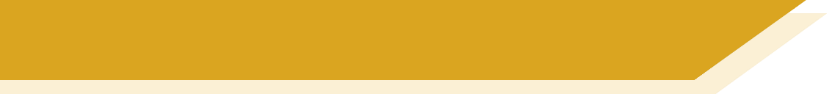 Phonetik
sprechen / hören / schreiben
Jetzt bist du dran!
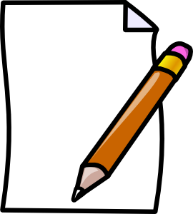 1 – 4: Partner A sagt die Wörter.  Partner B schreibt.
5 – 8: Partner B sagt die Wörter.  Partner A schreibt.
1. Aktivität [activity]
2. mehr [more]
3. spät [late]4. Universität [university]
Aktivität
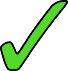 mehr
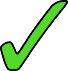 spät
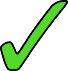 Universität
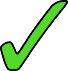 5. geht [goes]
6. wählen [to choose]
7. ungefähr [approx.]8. Nähe [nearby]
geht
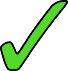 wählen
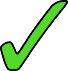 ungefähr
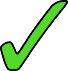 Nähe
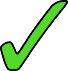 [Speaker Notes: Timing: 4 minutesAim: To practise SSC long [e] and [ä] with a mixture of familiar and cognate vocabulary, to give students the opportunity to produce the two SSC.
Procedure:1. Partner B writes 1-4 and turns away from the board.2. Partner A reads words 1-4 aloud in German.3. Partner B writes the words down.4. Partner B turns back to check his/her answers. Click on the green ticks to hear the words pronounced again.5. Partner A turns away from the board, and the process is repeated with words 5-8.Note: Remind students that they are deliberately making a difference between [e] and [ä] here, but that it is also likely that they will hear some German native speakers pronouncing them in the same way.Word frequency unknown words (1 is the most frequent word in German): wählen [636] ungefähr ]1458] Nähe [918]
Source:  Jones, R.L. & Tschirner, E. (2019). A frequency dictionary of German: core vocabulary for learners. Routledge

Transcript:1. Aktivität2. mehr3. spät4. Universität5. geht6. wählen7. ungefähr8. Nähe]